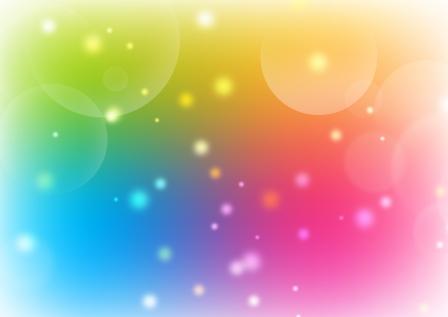 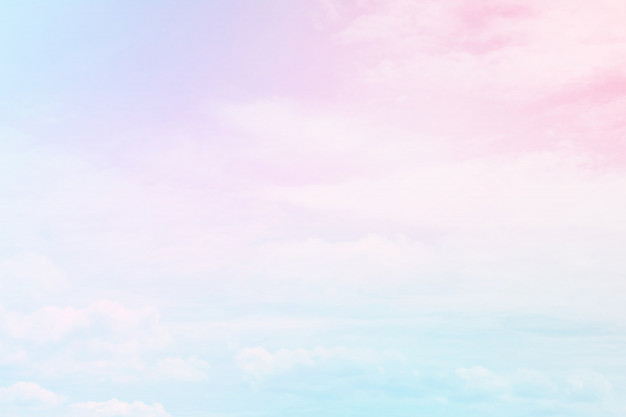 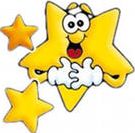 ФКДОУ Детский сад № 2 «Сказка»



Педагогический совет № 2

Тема: Художественно-эстетическое воспитание детей и создание комфортных условий для удовлетворения потребностей детей в самовыражении



Подготовил: старший воспитатель 
И.В. Садовникова
                                                       зам.зав.по.ВМР
А.А. Хрипко




2020г.
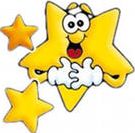 Установочный педсовет
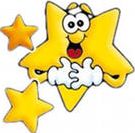 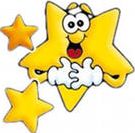 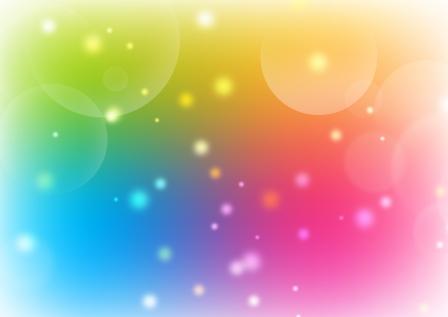 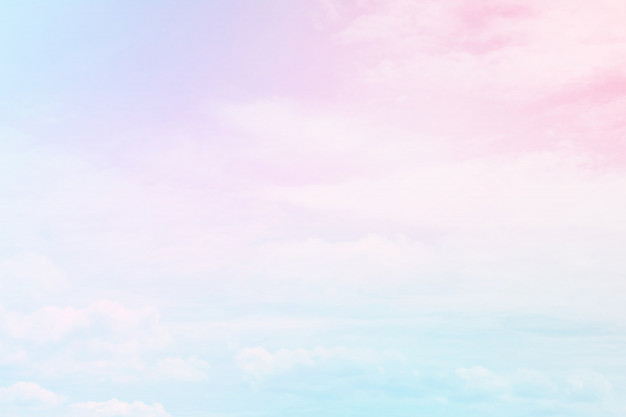 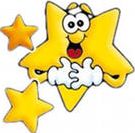 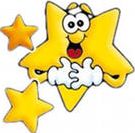 Установочный педсовет
Цель: Совершенствовать работу в ДОУ по художественно-эстетическому воспитанию, стимулировать потребность в познании методологических основ художественно-эстетического воспитания дошкольников.
Задачи:
- формирование эстетического отношения детей к окружающему: развивать умение видеть и чувствовать красоту в природе, поступках, искусстве, понимать прекрасное; воспитывать художественный вкус, потребность в познании прекрасного.
- формирование художественных умений в области разных искусств: обучению детей рисованию, лепке, пению, движениям под музыку, развитие словесного творчества.
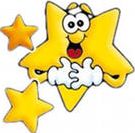 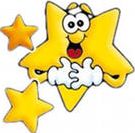 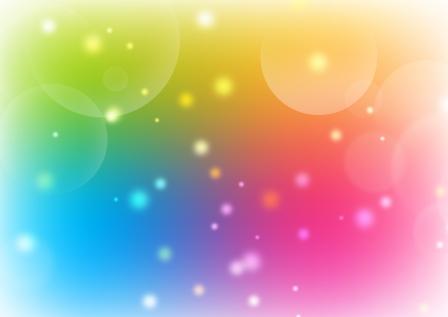 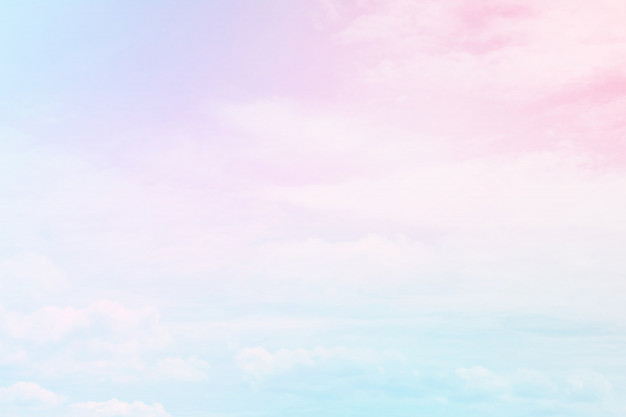 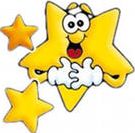 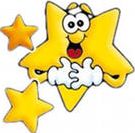 Установочный педсовет
План педагогического совета
1. Художественно-эстетическое развитие детей дошкольного возраста.
Старший воспитатель И.В. Садовникова

2. Художественное творчество детей дошкольного возраста. 
Зам. зав. по ВМР А.А. Хрипко

3. Организация развивающей предметно – пространственной среды для художественно – эстетического развития детей дошкольного возраста.
Воспитатель И.А. Кудякова

4. Нетрадиционное рисование как способ приобщения дошкольников к искусству ( из опыта работы).
Воспитатель А.А. Фузеева

5. Развитие музыкально-творческих способностей дошкольников.
Музыкальный руководитель: Г.В. Климова

6. Решение педагогического совета.
Старший воспитатель И.В. Садовникова
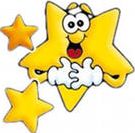 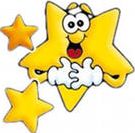 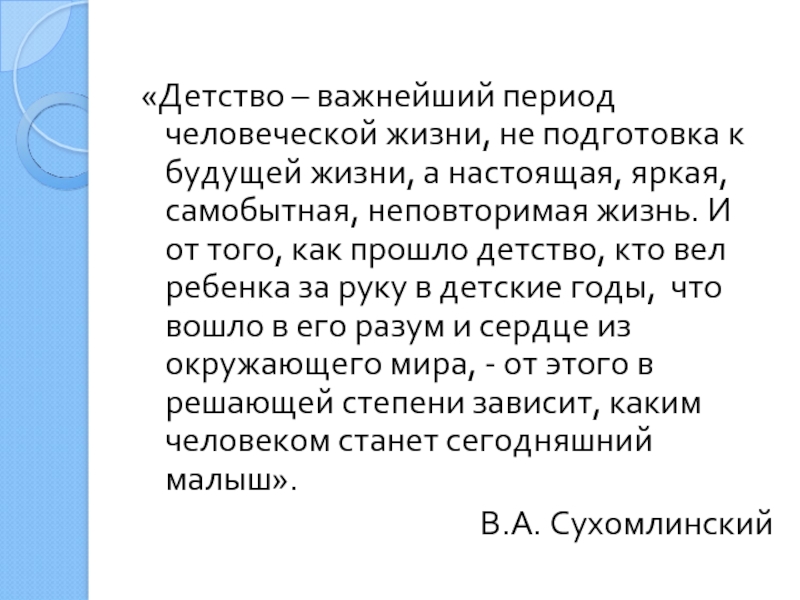 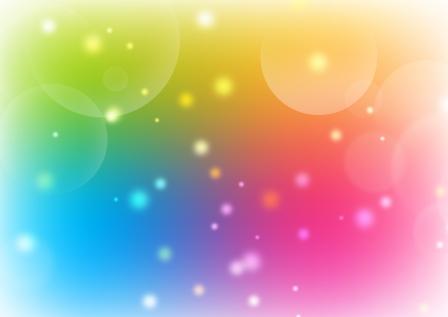 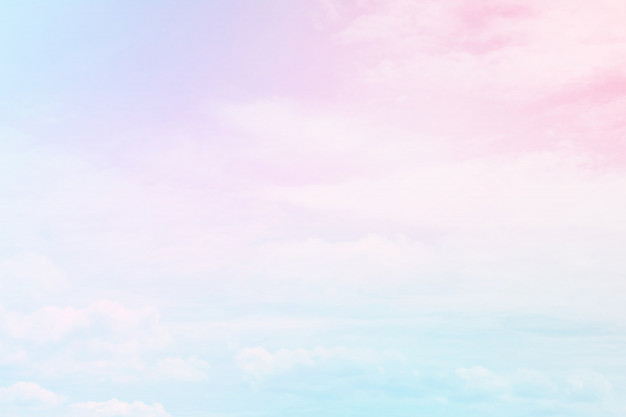 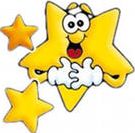 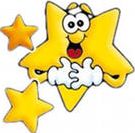 Установочный педсовет
Актуальность проблемы художественно-эстетического развития детей дошкольного возраста определяется тем, что художественно-эстетическое развитие - важнейшая сторона воспитания ребенка. 
	Оно способствует обогащению чувственного опыта, эмоциональной сферы личности, влияет на познание нравственной стороны действительности, повышает и познавательную активность. 	Эстетическое развитие является результатом эстетического воспитания. 	
	Составляющей этого процесса становится художественное образование - процесс усвоения искусствоведческих знаний, умений, навыков, развития способностей к художественному творчеству.
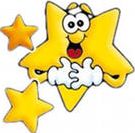 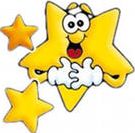 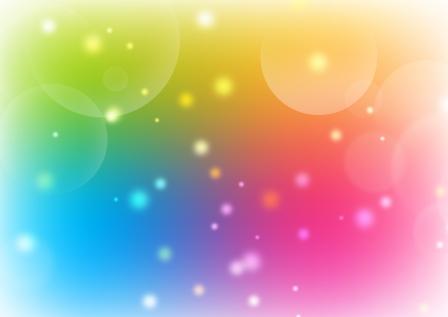 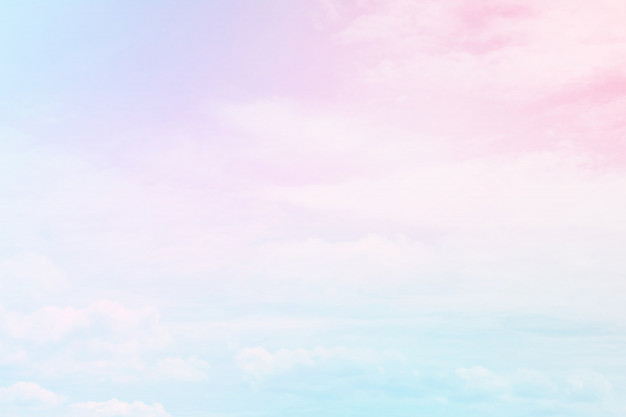 Одним из приоритетных направлений деятельности ДОУ является художественно-эстетическое развитие. Работа по данному направлению проходит через все разделы программы.
	Детский сад призван осуществлять всестороннее развитие детей дошкольного возраста. 	
	Наряду с физическим, умственным и нравственным развитием значительное место в работе детского сада занимает художественно-эстетическое развитие. 
	Педагоги дошкольных учреждений уделяют большое внимание разным сторонам эстетического развития - оформлению помещения и участка, внешнему виду детей и взрослых, использованию художественных произведений. 
	Среди НОД, проводимых с детьми, немалая доля принадлежит тем, на которых дети рисуют, лепят, слушают художественную литературу, сами учатся выразительно читать, поют и пляшут под музыку. 
	Эстетическое развитие осуществляется под влиянием действительности (природы, быта, труда и общественной жизни) и искусства (музыки, литературы, театра, произведений художественно-декоративного творчества).
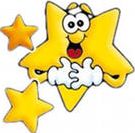 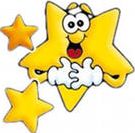 Установочный педсовет
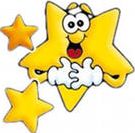 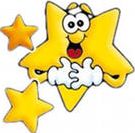 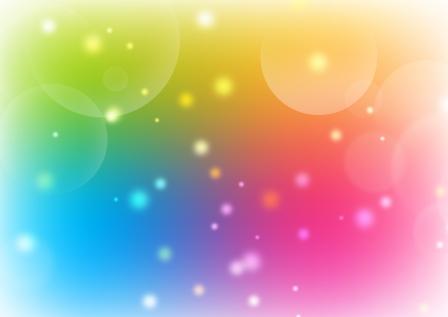 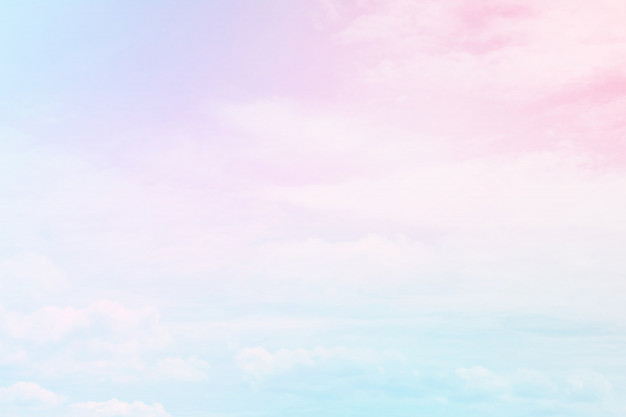 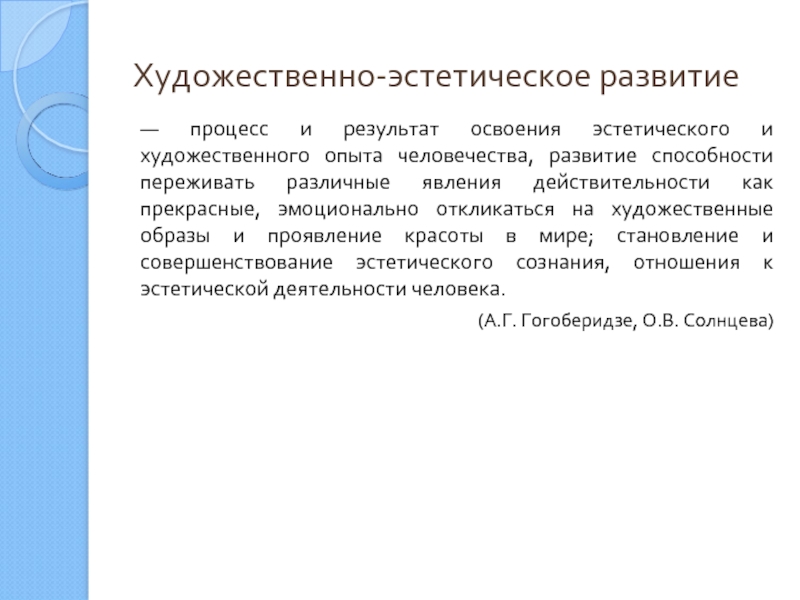 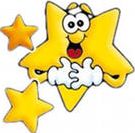 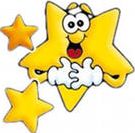 Установочный педсовет
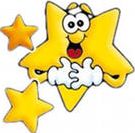 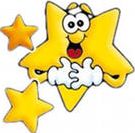 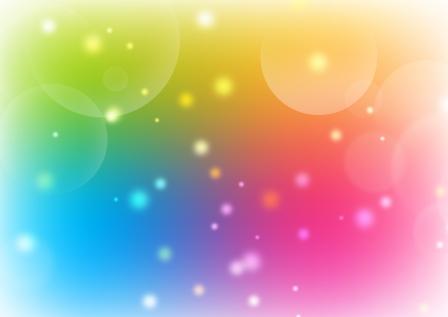 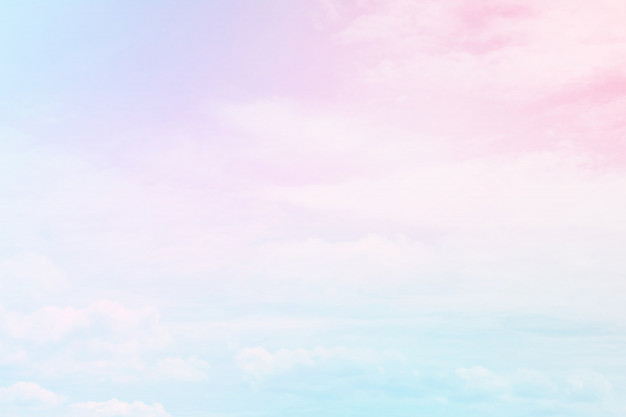 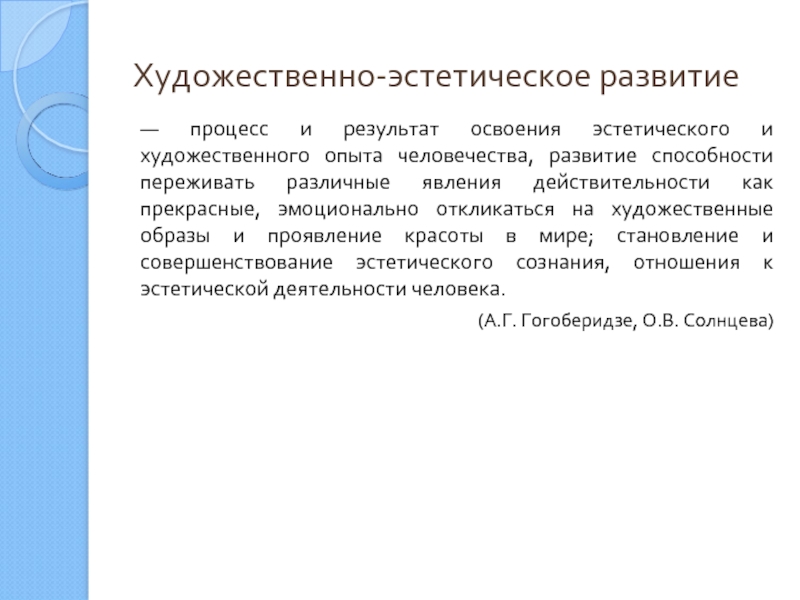 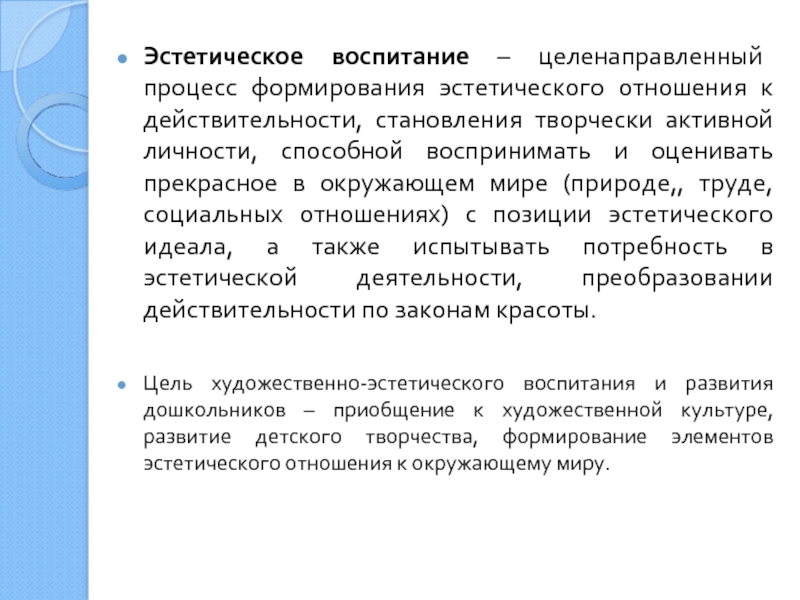 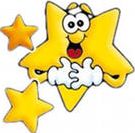 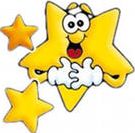 Установочный педсовет
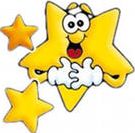 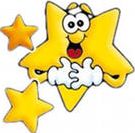 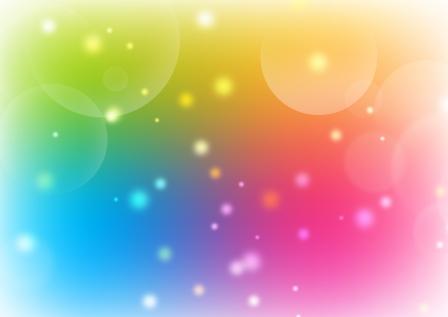 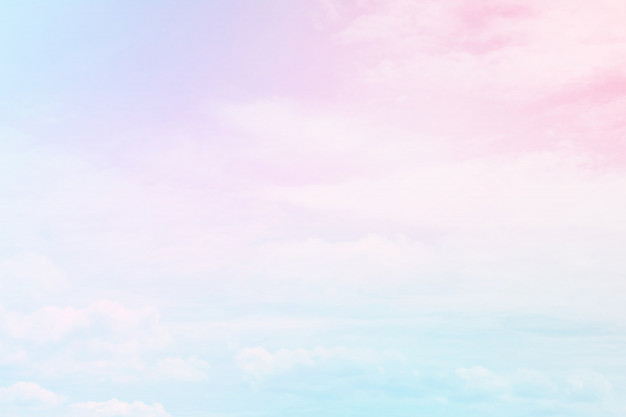 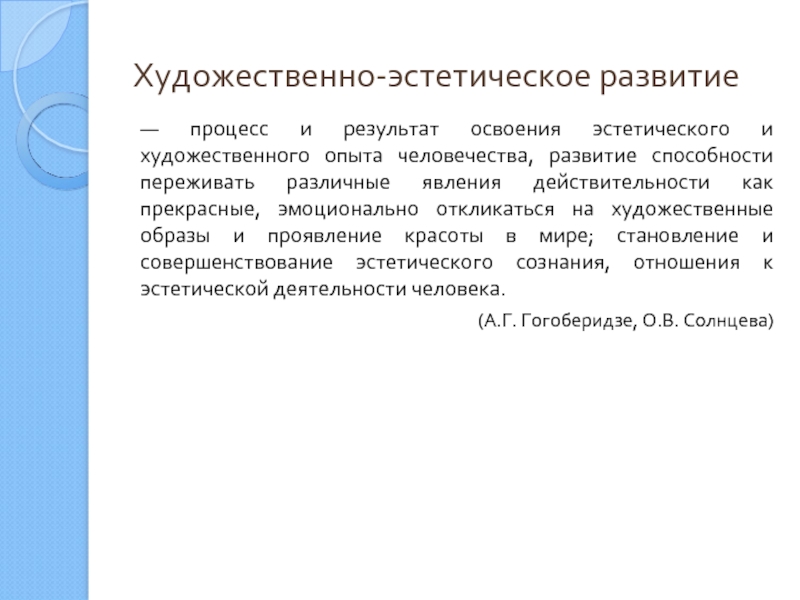 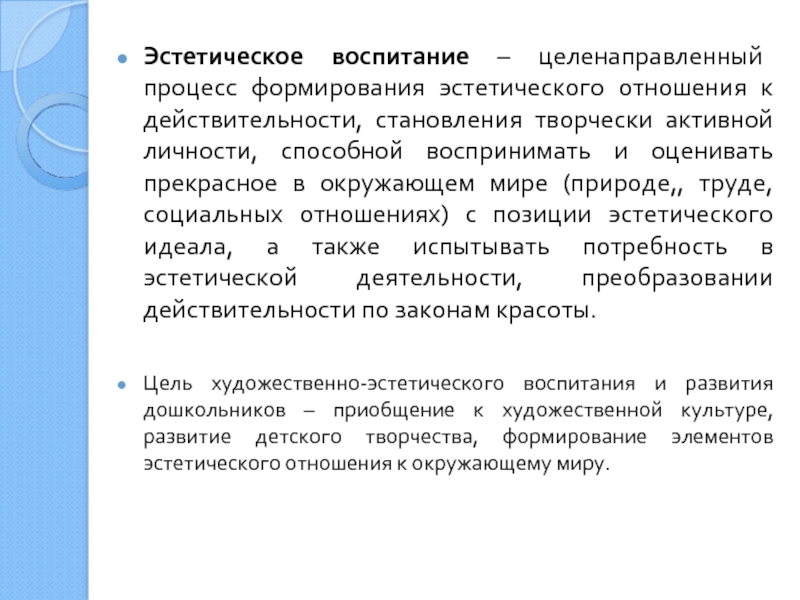 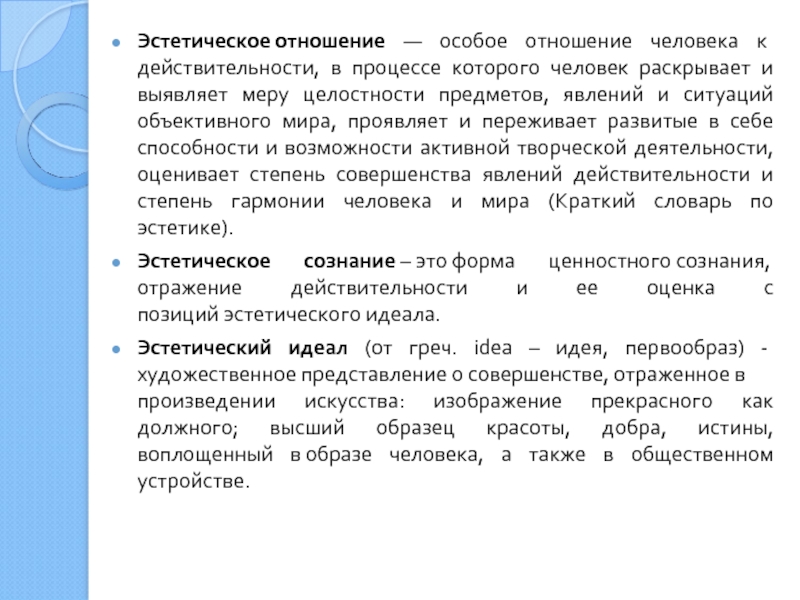 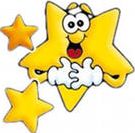 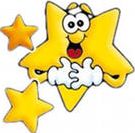 Установочный педсовет
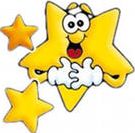 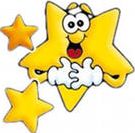 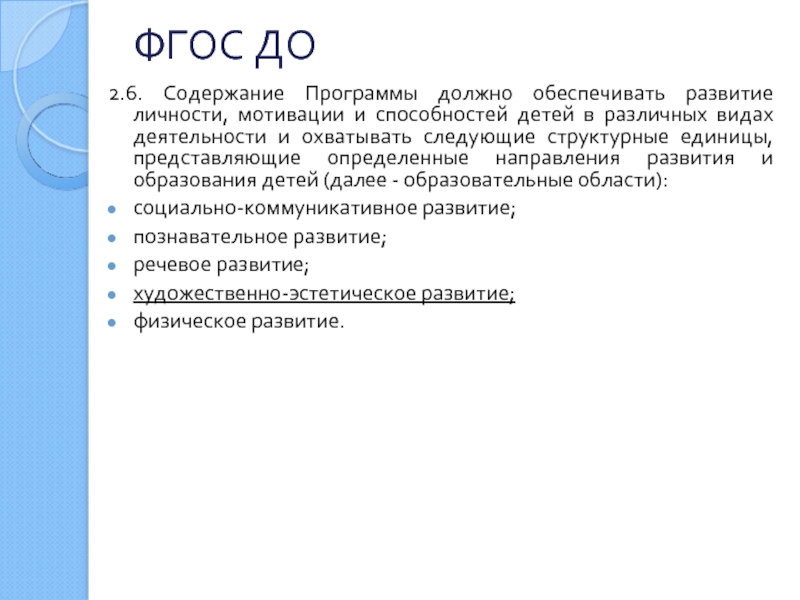 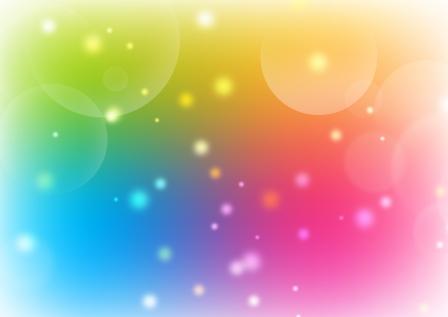 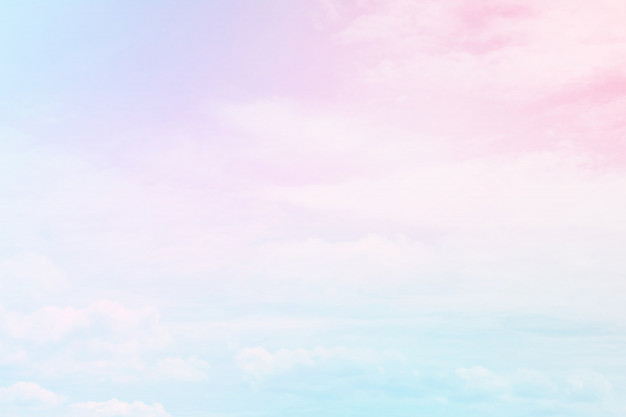 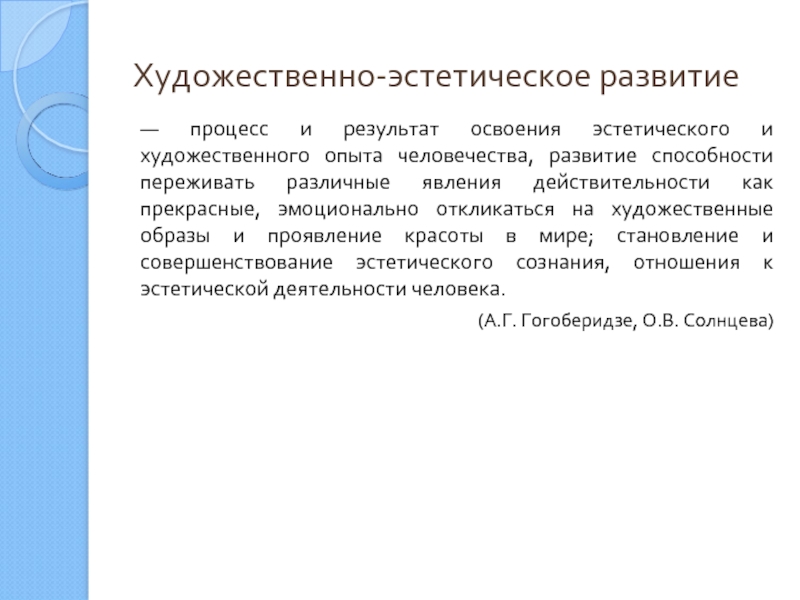 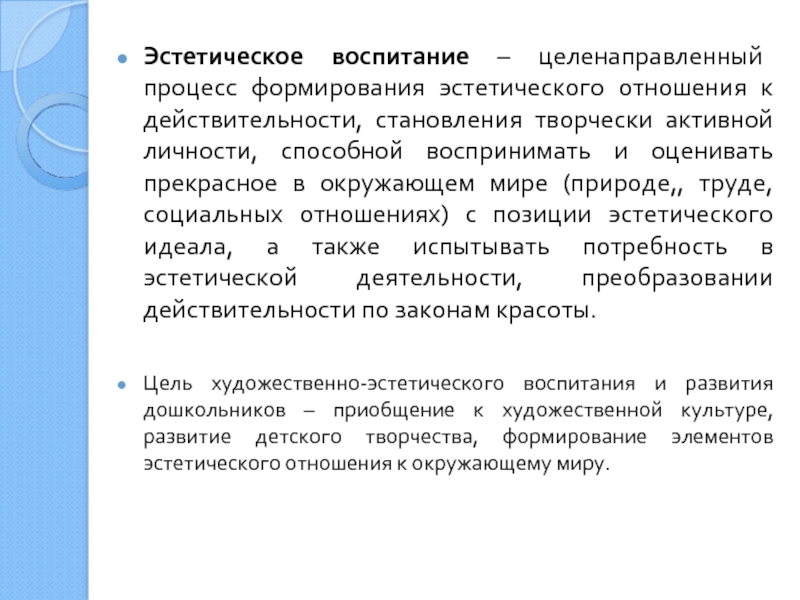 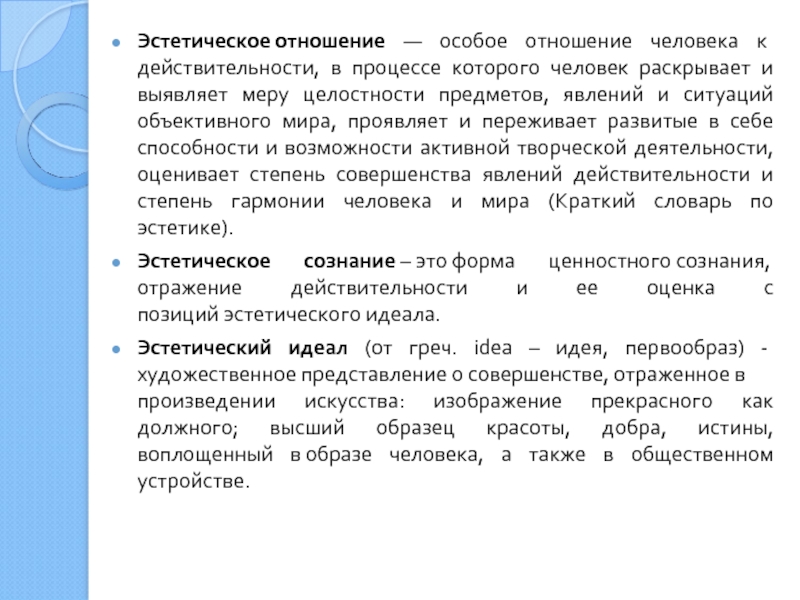 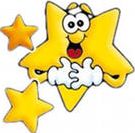 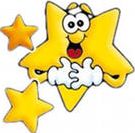 Установочный педсовет
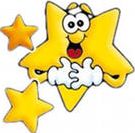 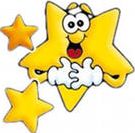 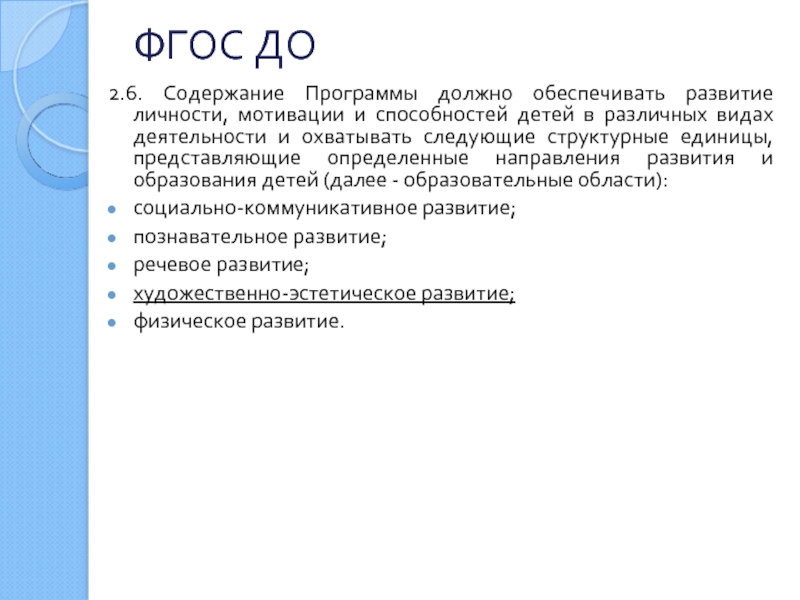 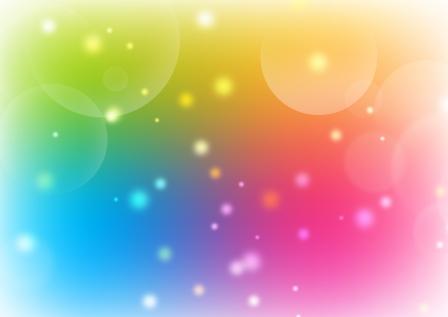 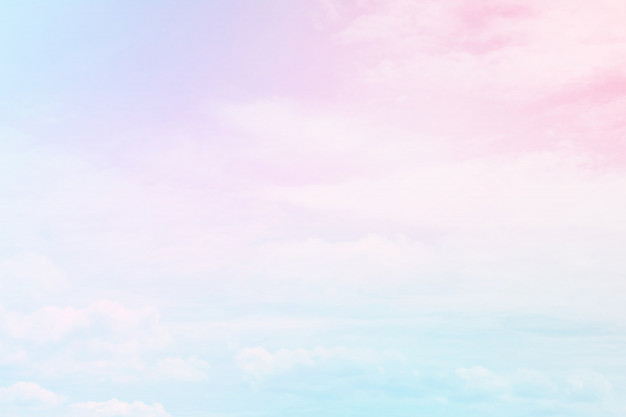 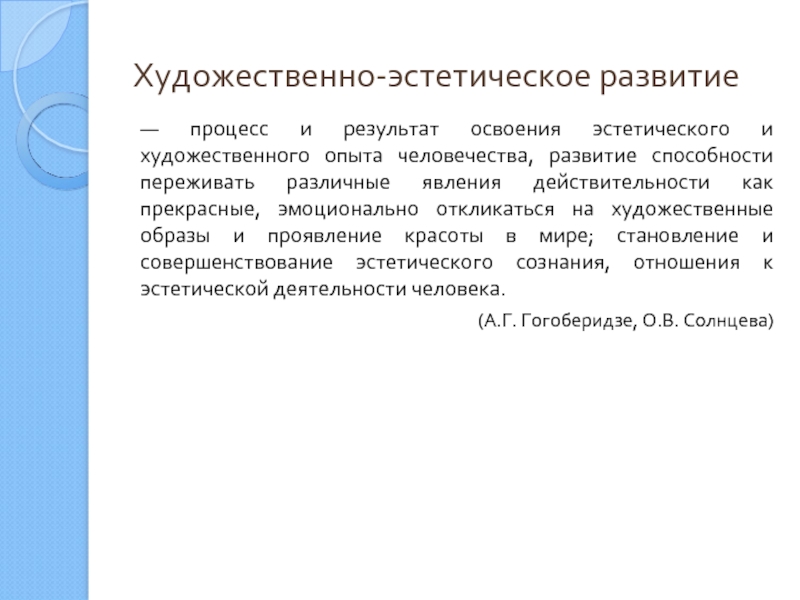 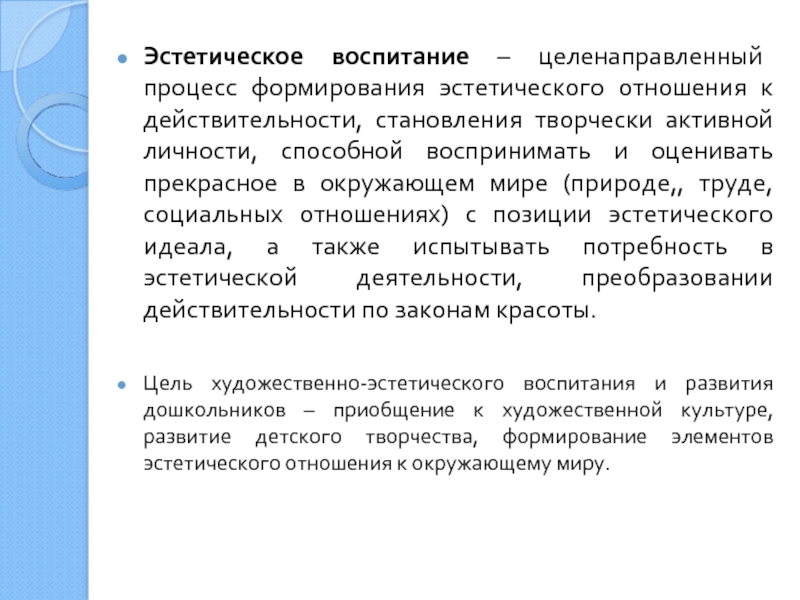 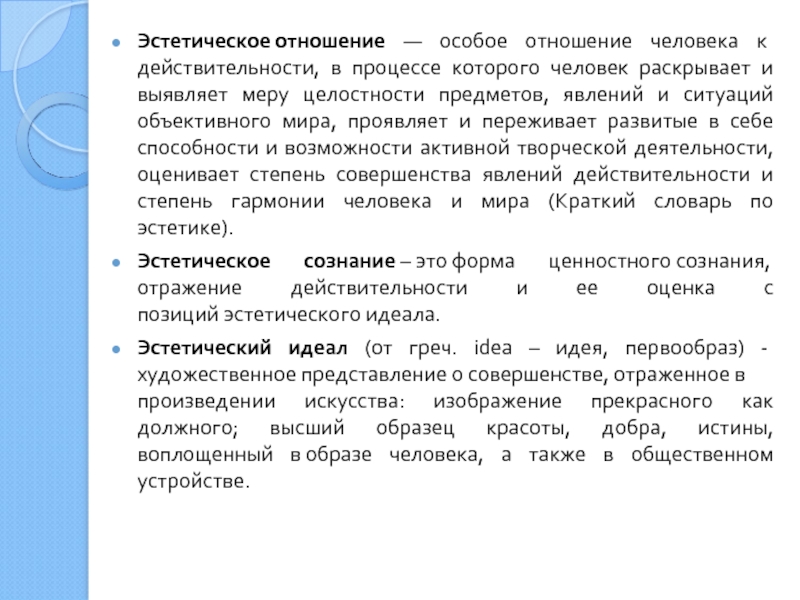 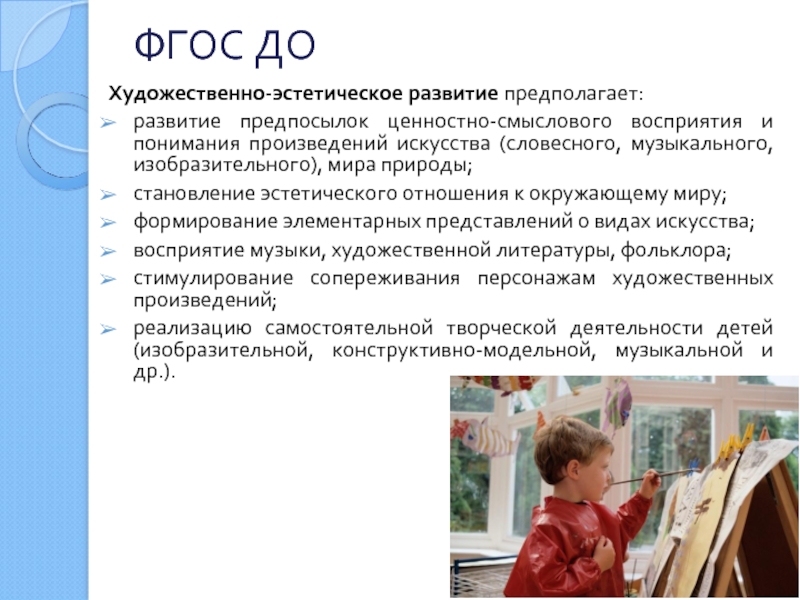 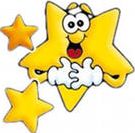 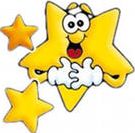 Установочный педсовет
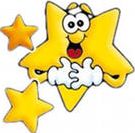 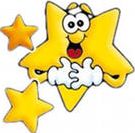 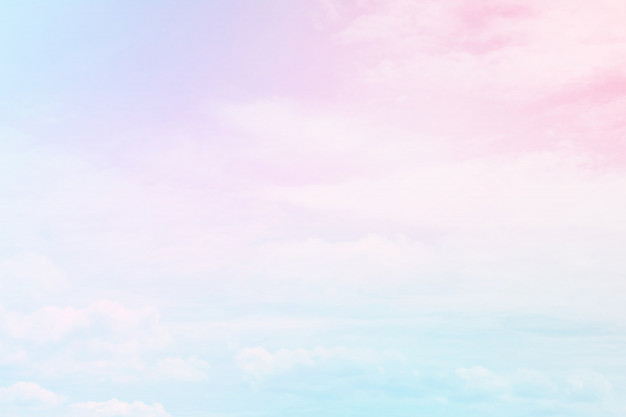 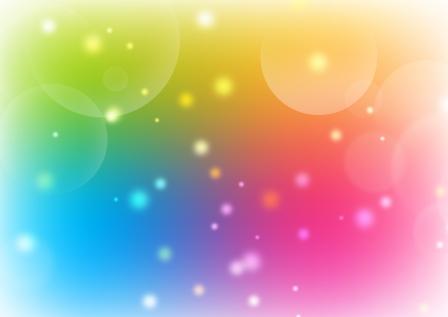 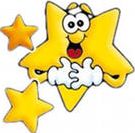 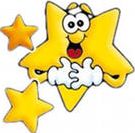 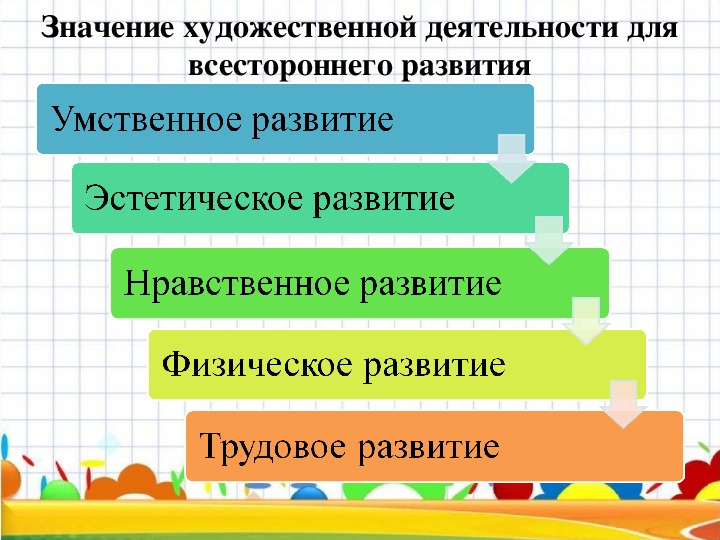 Установочный педсовет
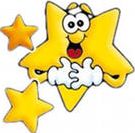 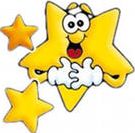 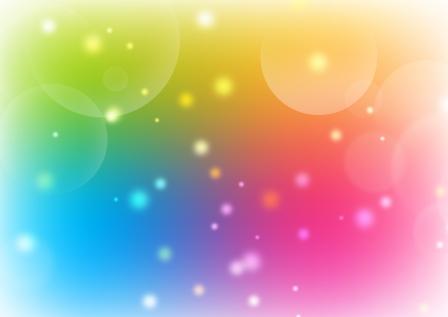 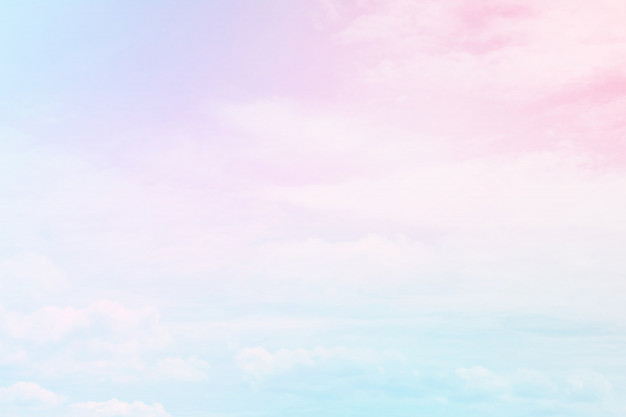 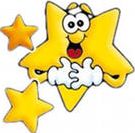 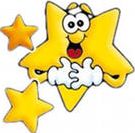 Установочный педсовет
Виды художественно-эстетической деятельности
Изобразительная деятельность
Рисование
Лепка
Конструирование и аппликация
Музыкальная деятельность
Театрализованная деятельность
Художественно-речевая деятельность
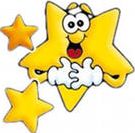 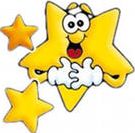 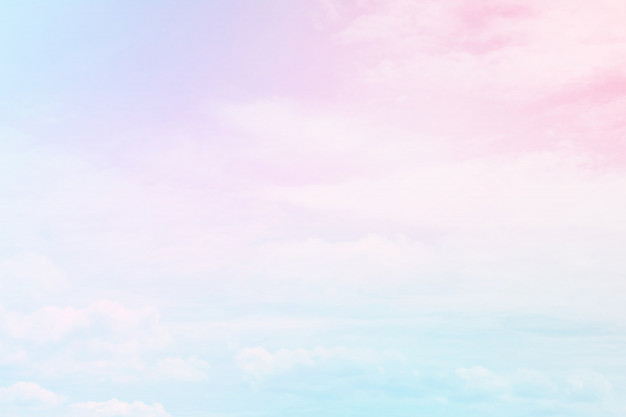 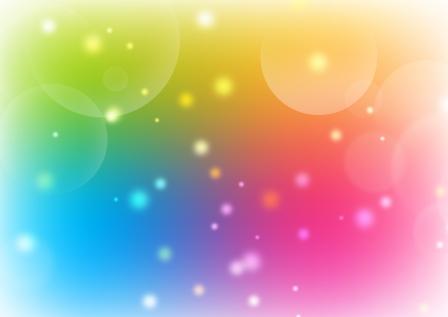 Задачи художественно-эстетического развития

Приобретение теоретических знаний:
Развитие интереса к мировой художественной культуре.
Формирование потребности в красоте.
Формирование практических умений:
Развитие творческих способностей.
Формирование положительной мотивации к продуктивному творчеству.
Побуждение к самостоятельному экспериментированию с материалами и инструментами для создания художественных образов.
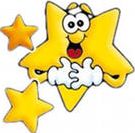 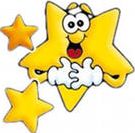 Установочный педсовет
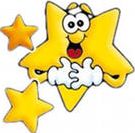 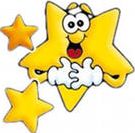 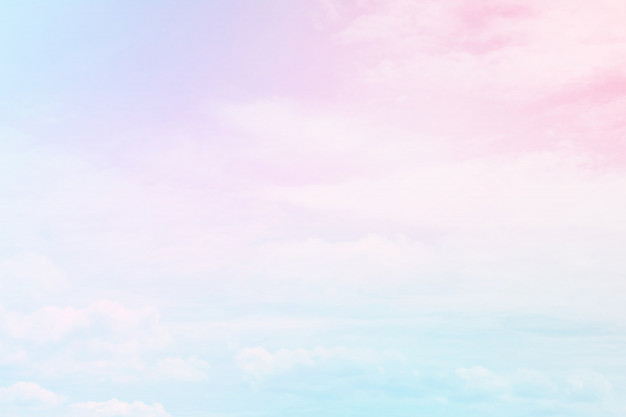 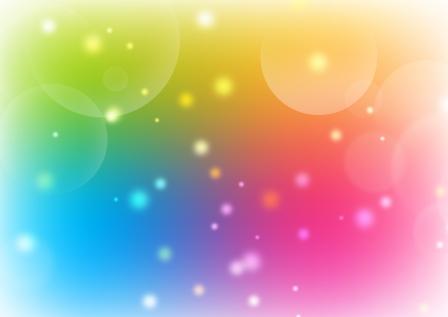 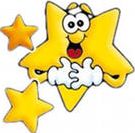 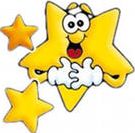 Функции художественно-эстетической деятельности дошкольников
Установочный педсовет
Обучающая. Удовлетворяется потребность детей в поиске новой информации, расширяются представления об окружающем мире.
 Воспитательная. Дошкольники приобщаются к мировой художественной культуре, у них формируется умение видеть прекрасное.
 Коммуникативная. В процессе обсуждения произведений искусства, выполнения коллективных творческих работ дети учатся общаться друг с другом.
 Творческая. У воспитанников появляется желание творить, создавать близкие к эталону красоты образы.
 Развлекательная. Игровая форма занятий по художественно-эстетической деятельности увлекает детей, создаёт хорошее настроение.
 Релаксационная. Прослушивание музыкальных и литературных произведений, хоровое пение, игра на музыкальных инструментах, участие в терапевтических творческих играх — всё это способствует гармонизации внутреннего состояния ребёнка.
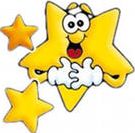 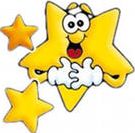 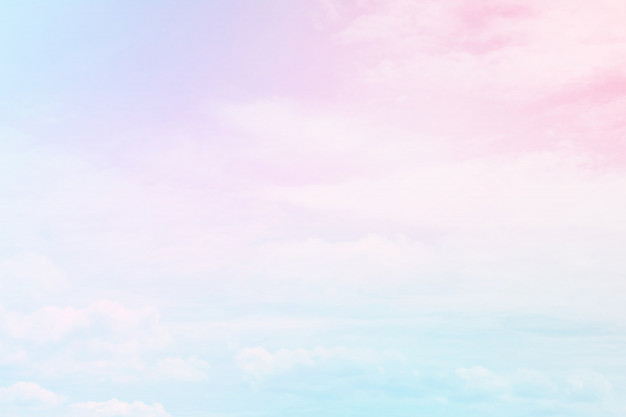 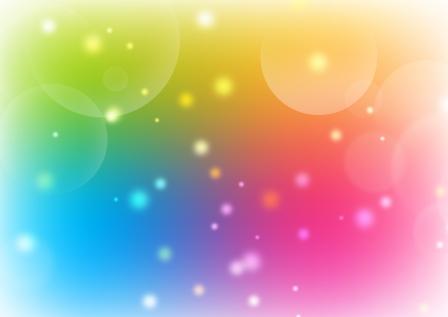 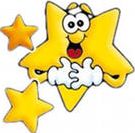 Для реализации поставленных задач в детском саду воспитателем должны соблюдаться следующие условия:
построение работы в рамках художественно-эстетической направленности с учётом возрастных и индивидуальных особенностей воспитанников;
развитие эстетического восприятия через взаимодействие с объектами искусства и окружающей действительности;
формирование эстетического вкуса через изучение разнообразных видов искусства;
ознакомление воспитанников с достопримечательностями, важными культурными событиями в жизни города/посёлка;
приобщение к работе родителей;
посещение выставок, концертов, экспозиций;
если возможно, включение в программу региональной специфики (народное декоративно-прикладное искусство);
создание насыщенной предметно-пространственной среды для самостоятельной деятельности воспитанников в рамках направления;
организация мини-выставок с образцами творчества дошкольников в холле учреждения.
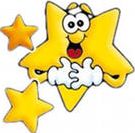 Установочный педсовет
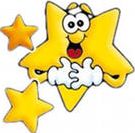 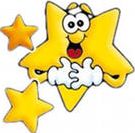 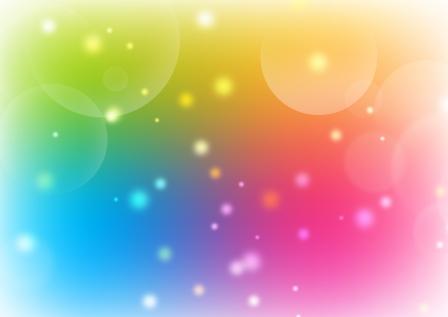 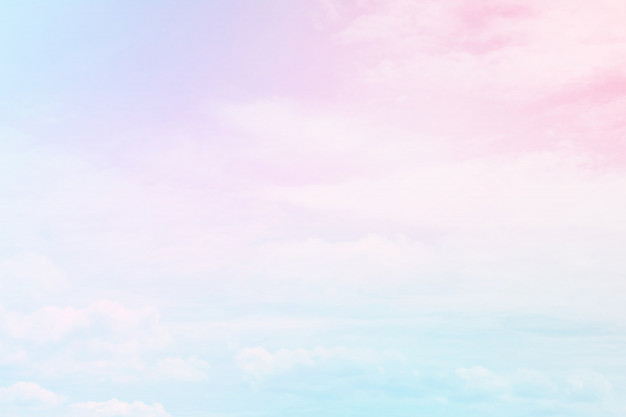 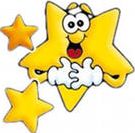 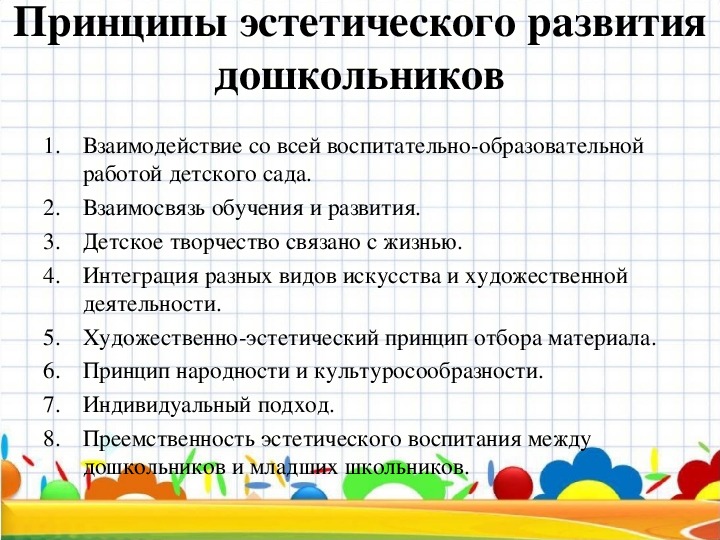 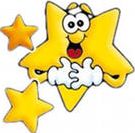 Установочный педсовет
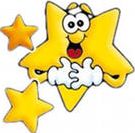 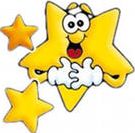 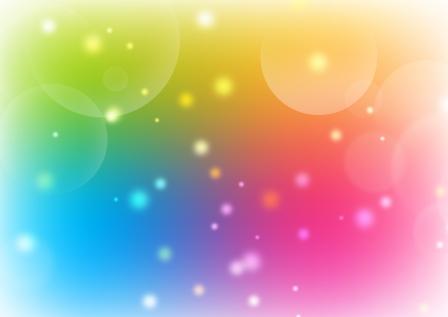 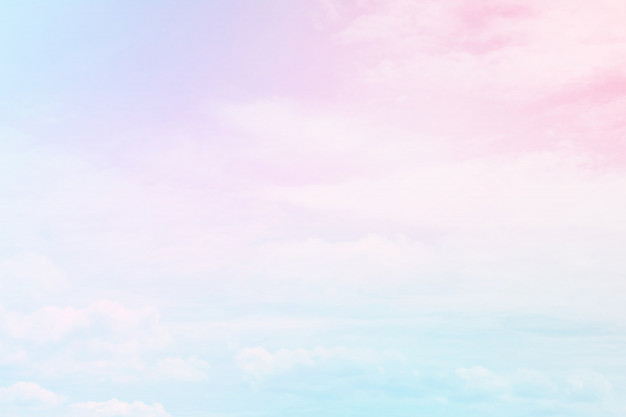 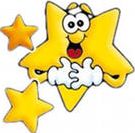 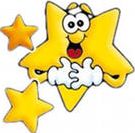 Установочный педсовет
Средства реализации образовательной области «Художественно – эстетическое развитие»
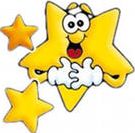 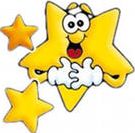 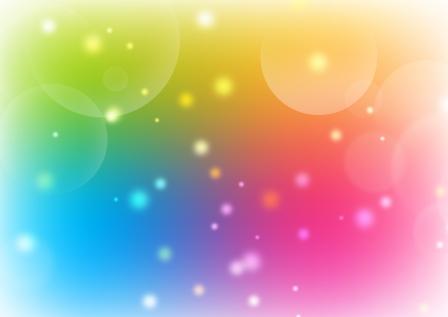 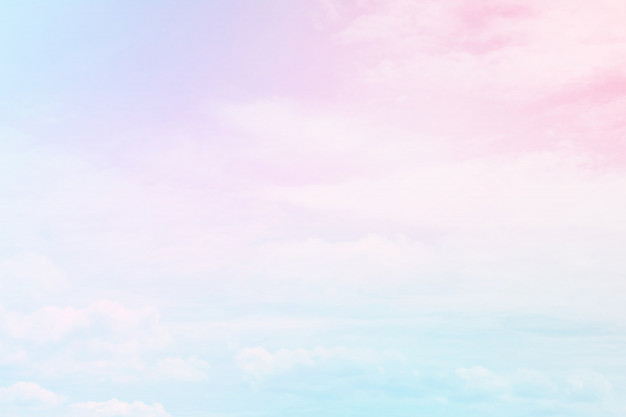 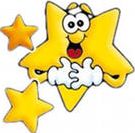 Методыхудожественно-эстетического воспитания
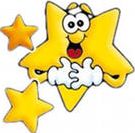 Установочный педсовет
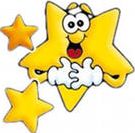 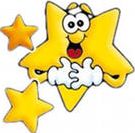 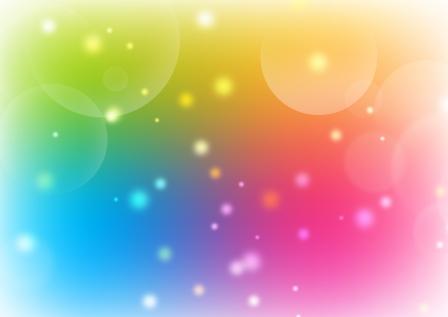 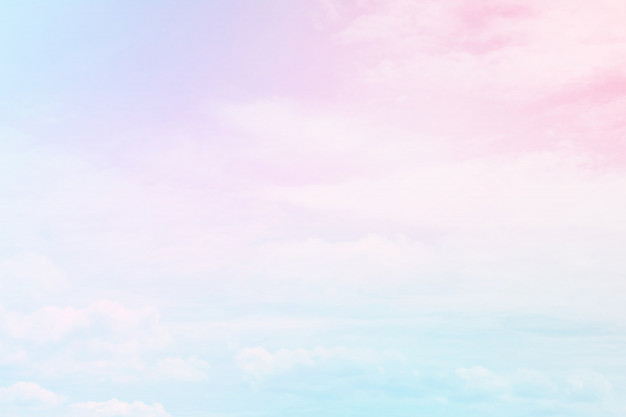 Приёмы художественно-эстетического развития дошкольников
Ситуативный разговор;
метод сравнения картин;
искусствоведческий рассказ, художественное слово;
символическое моделирование;
использование литературных текстов (стихотворения, рассказы) и образцов устного народного творчества (загадки, заклички, потешки);
указания и пояснения воспитателя к наглядным средствам;
игровые методы (привлечение сказочных персонажей, игрушек к комментированию действий, приём словесного рисования, социоигровые технологии).
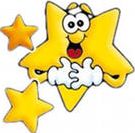 Отработка формообразующих движений рукой;
доведение движений до автоматизма;
работа на черновиках
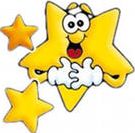 Установочный педсовет
Наблюдение;
визуальное обследование предметов;
рассматривание образца;
изучение картин, репродукций и иллюстраций;
демонстрация выполнения действий, метод прямого показа (сопровождается словесными комментариями);
анализ детских работ;
игровые методы («волшебная кисточка/краски/карандаш», создание игровой ситуации).
Наглядные
Словесные
Практические
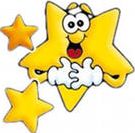 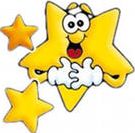 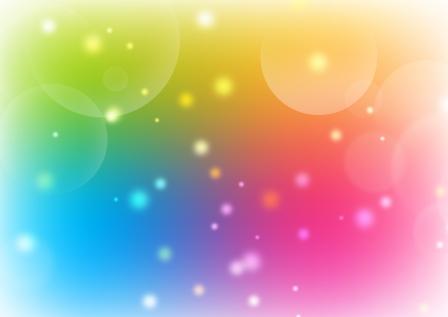 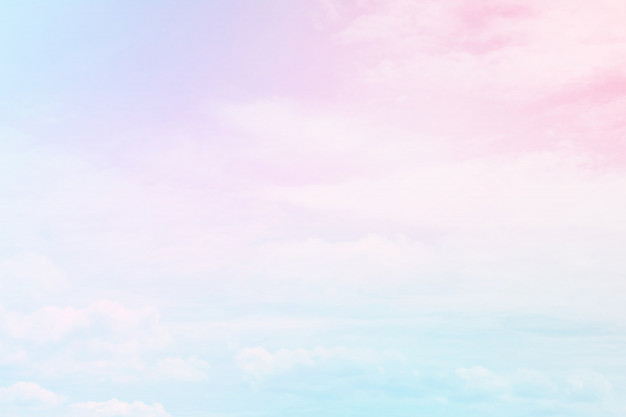 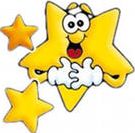 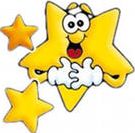 Установочный педсовет
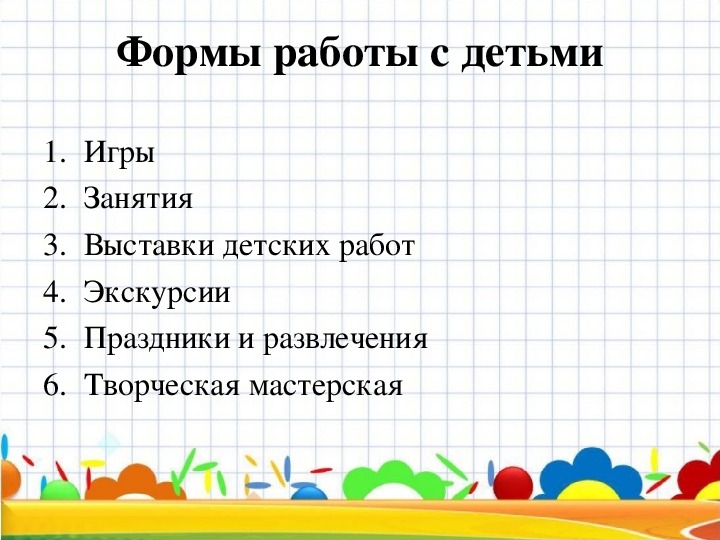 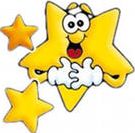 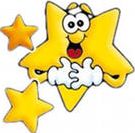 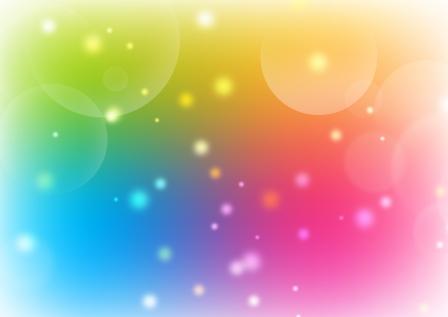 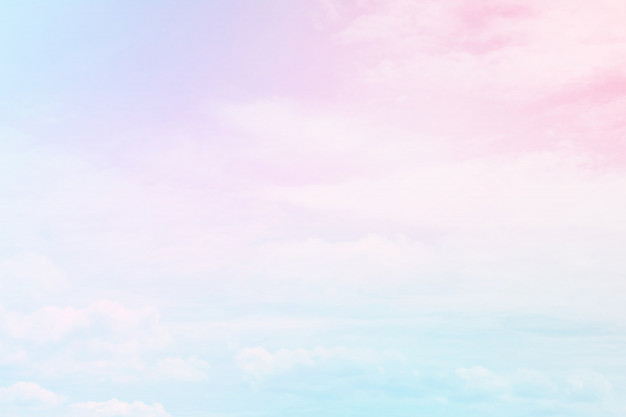 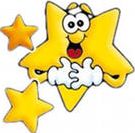 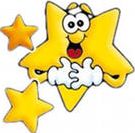 Установочный педсовет
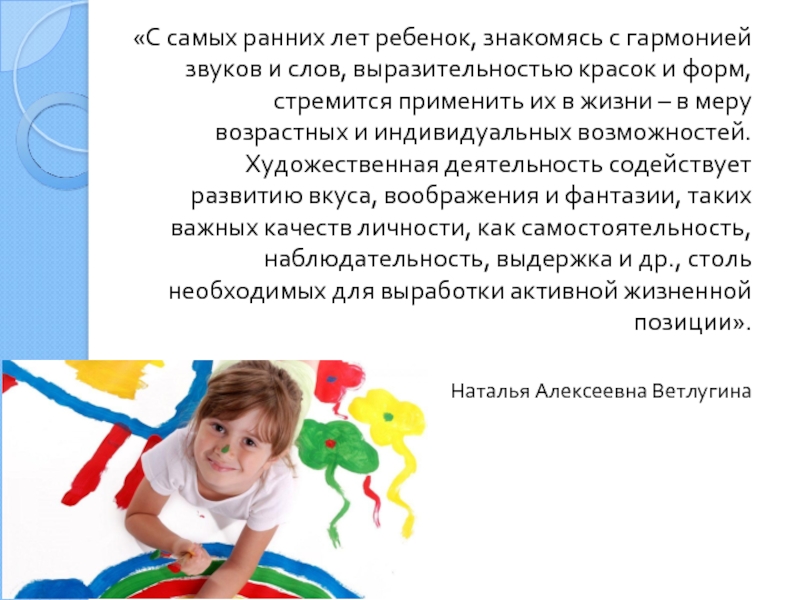 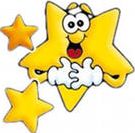 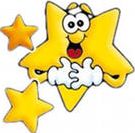 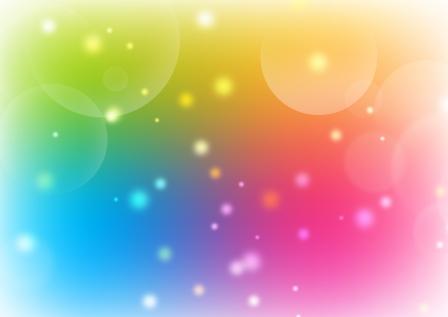 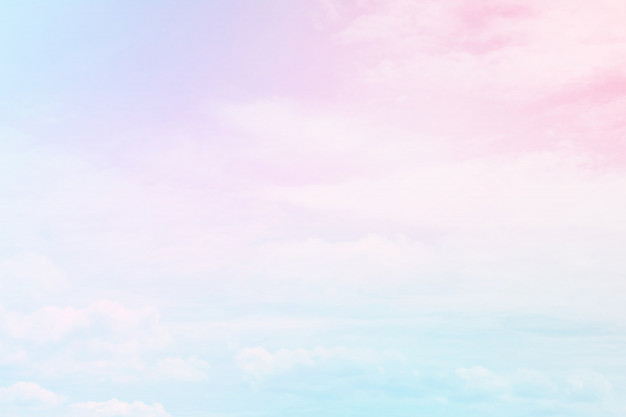 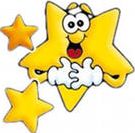 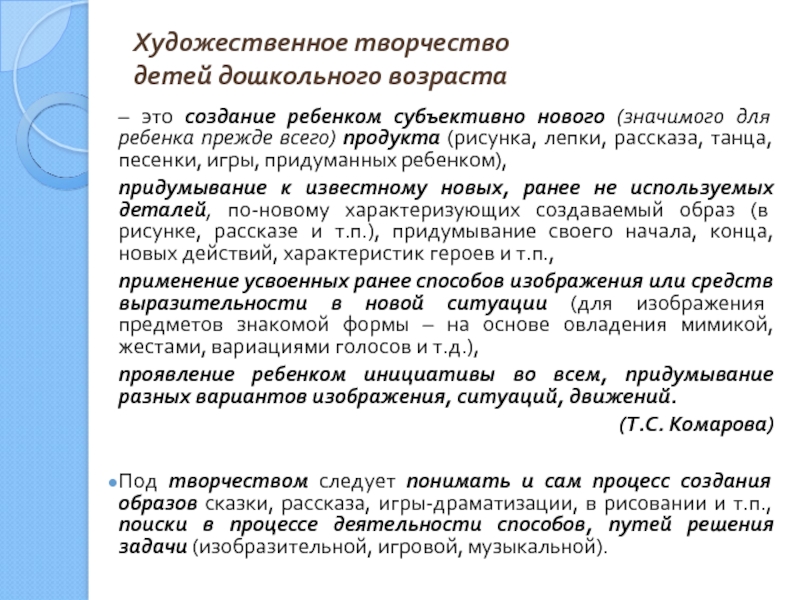 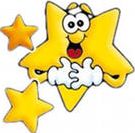 Установочный педсовет
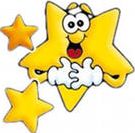 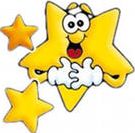 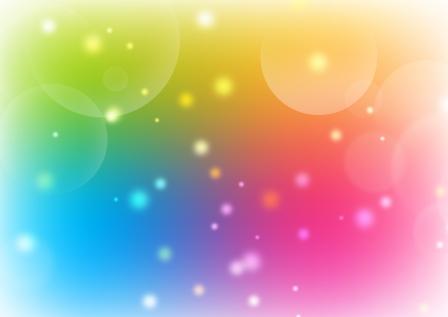 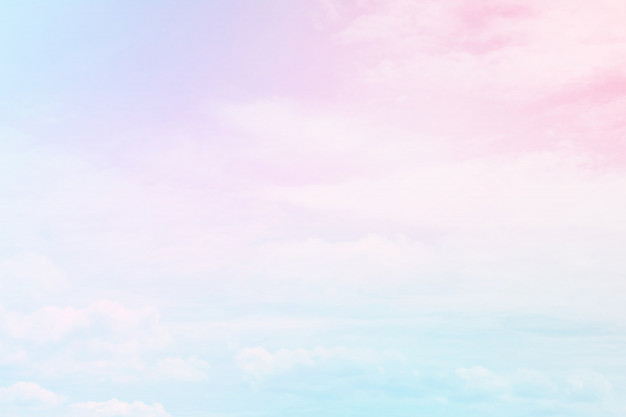 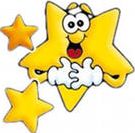 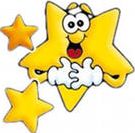 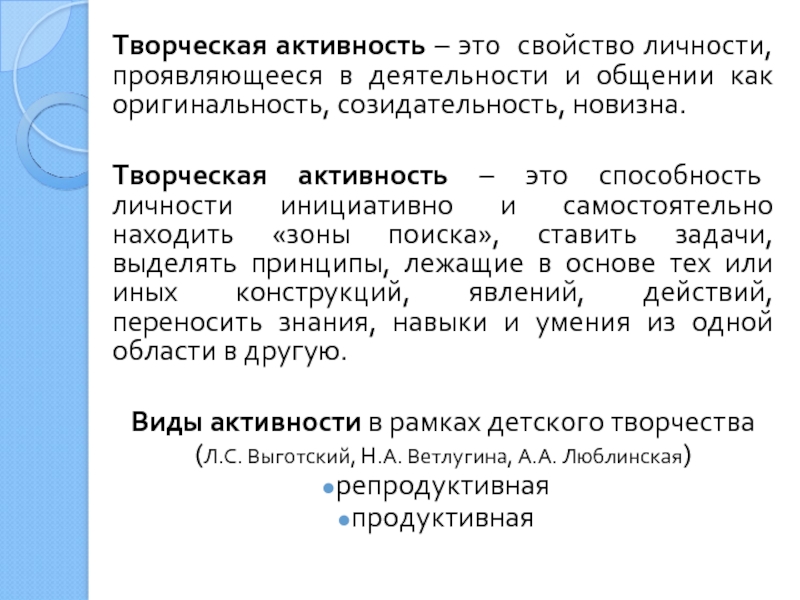 Установочный педсовет
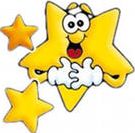 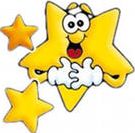 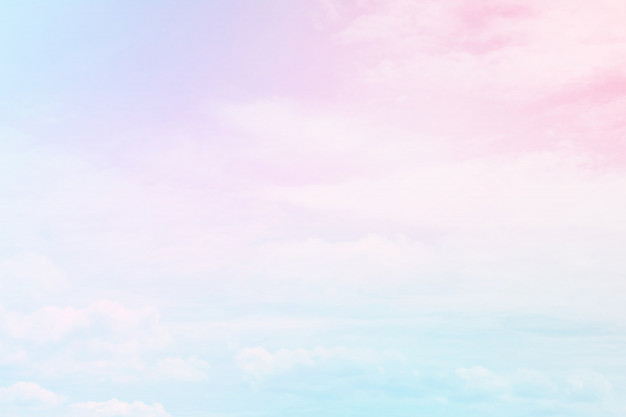 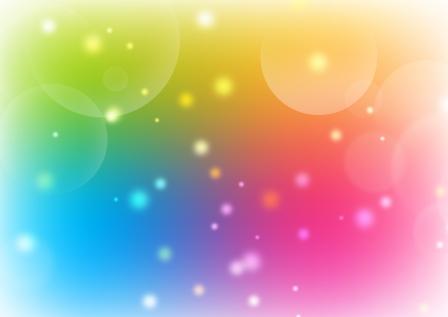 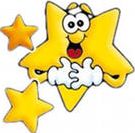 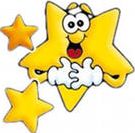 Установочный педсовет
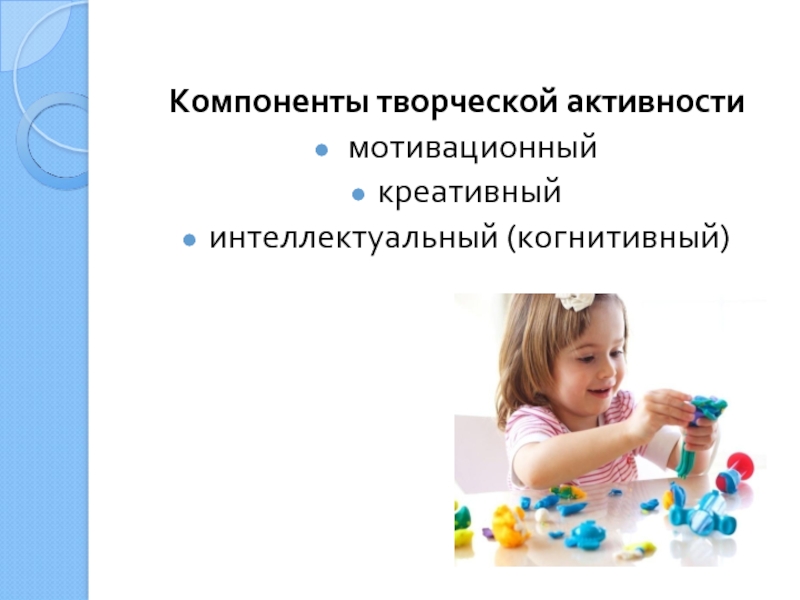 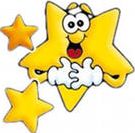 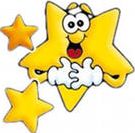 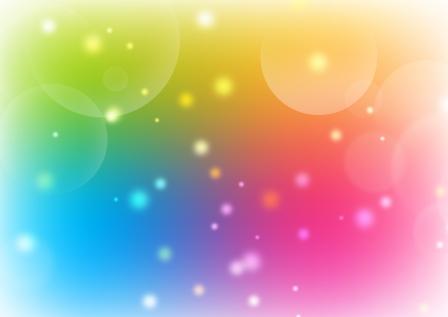 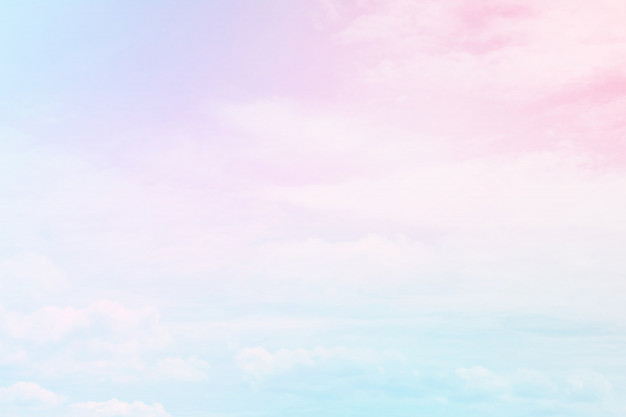 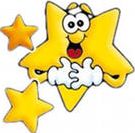 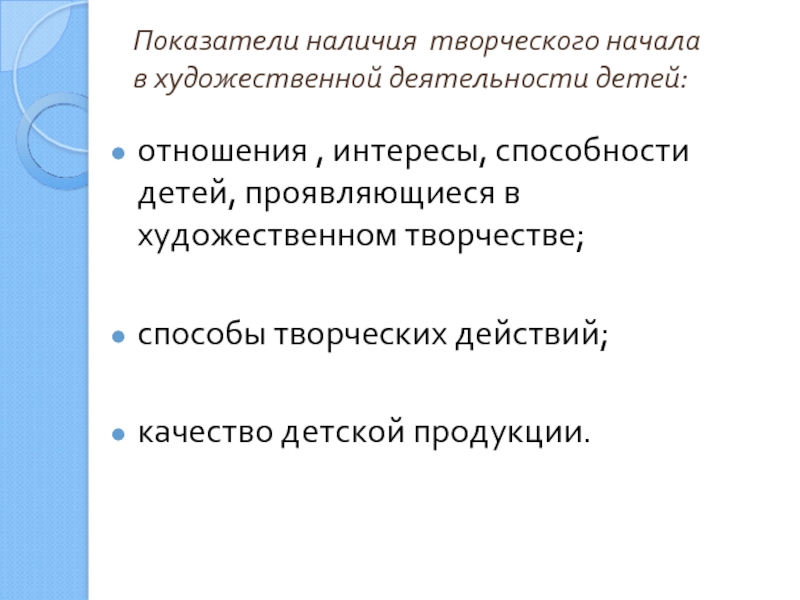 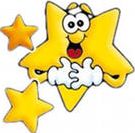 Установочный педсовет
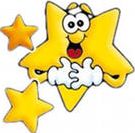 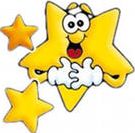 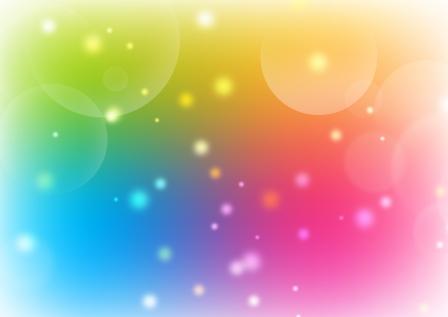 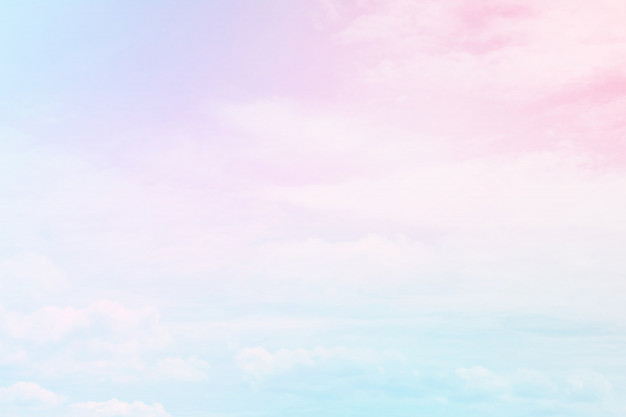 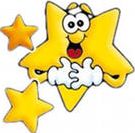 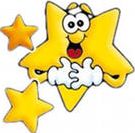 Установочный педсовет
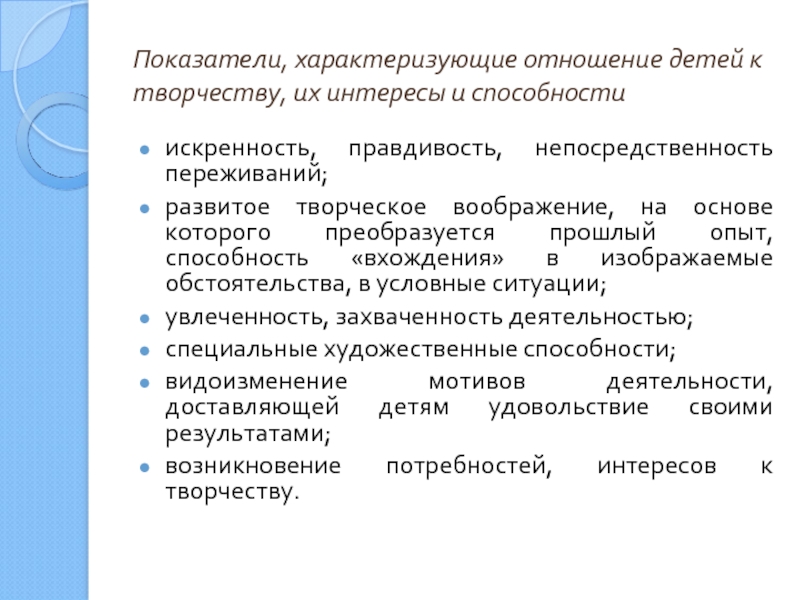 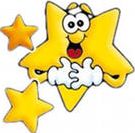 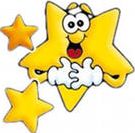 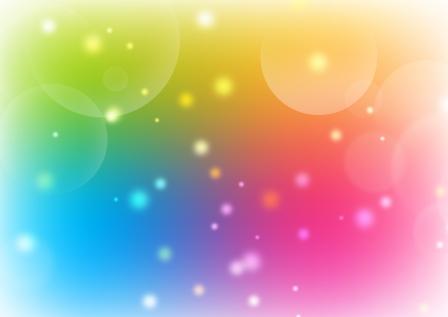 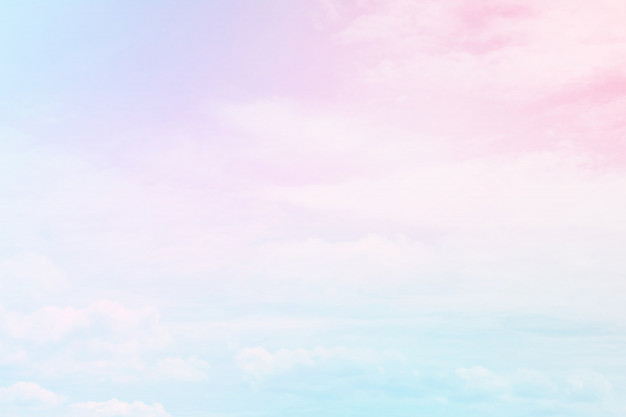 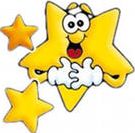 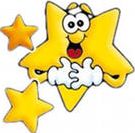 Установочный педсовет
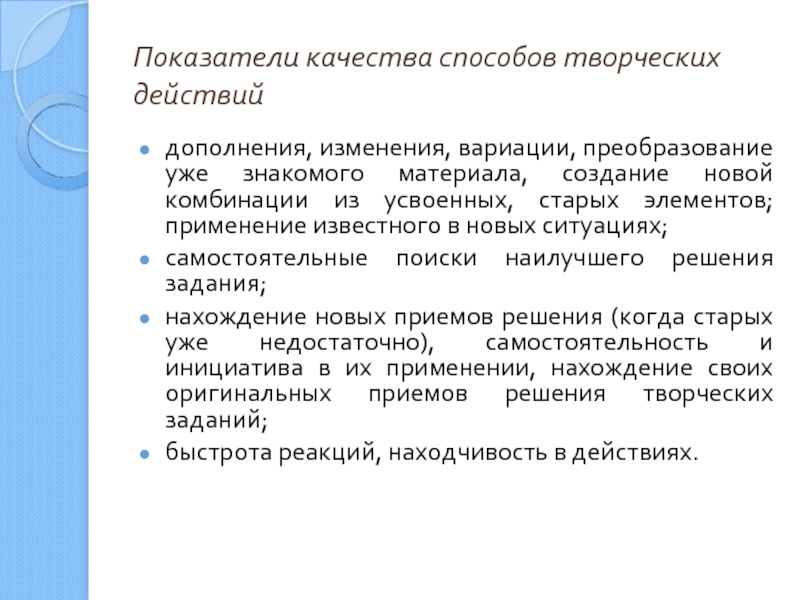 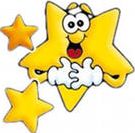 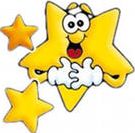 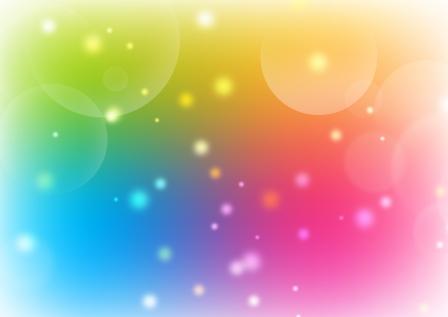 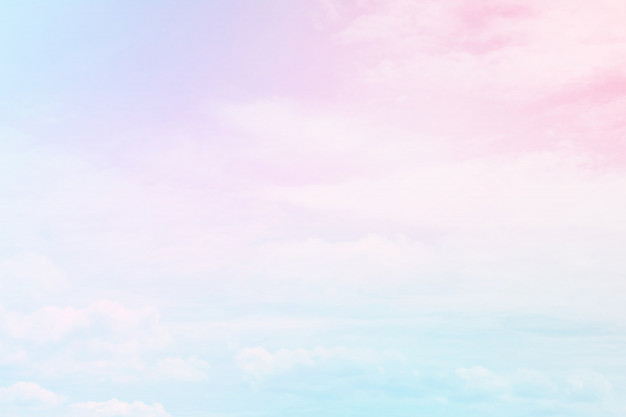 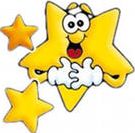 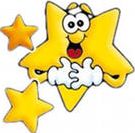 Установочный педсовет
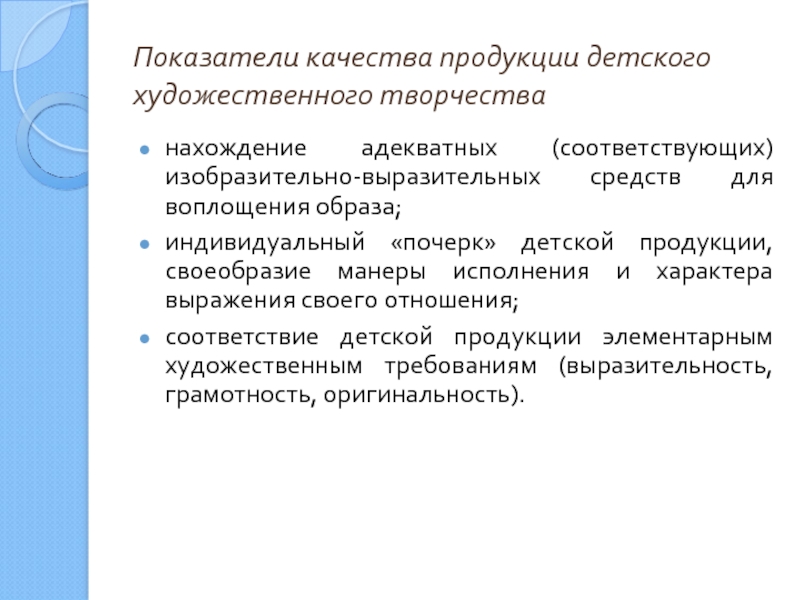 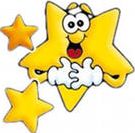 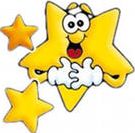 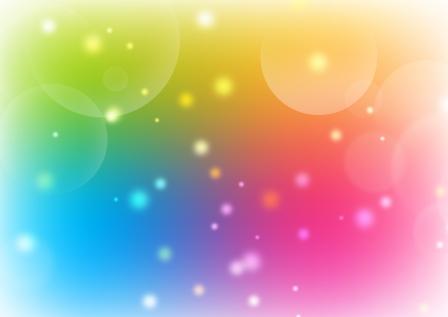 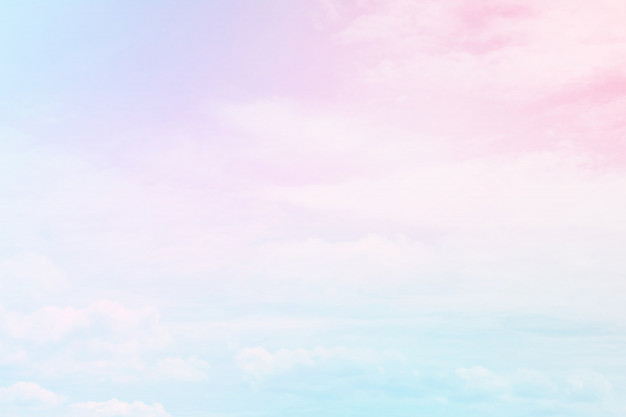 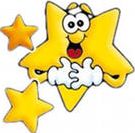 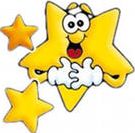 Установочный педсовет
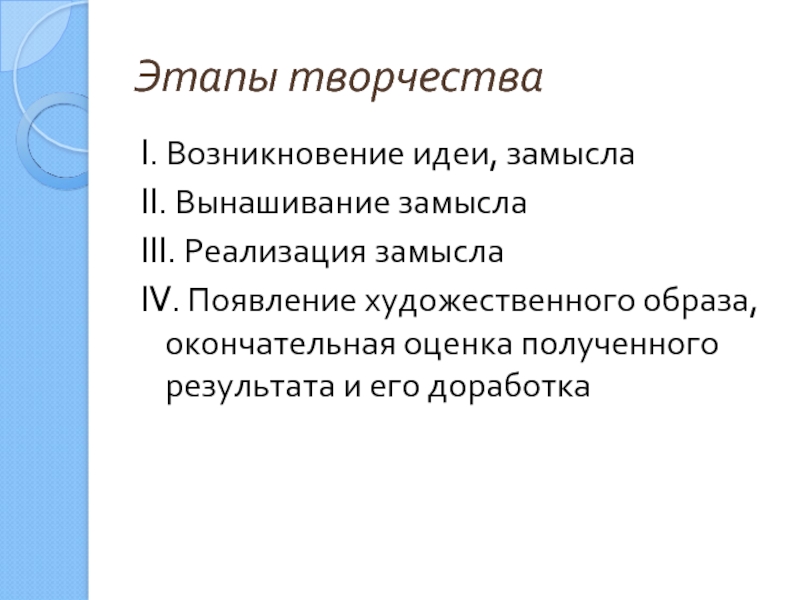 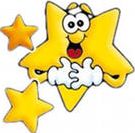 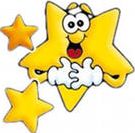 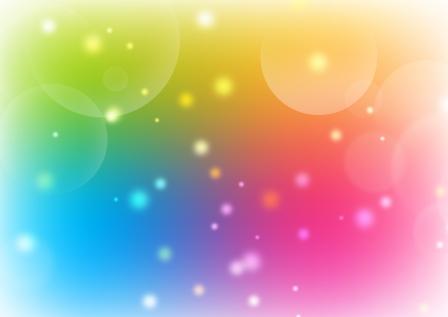 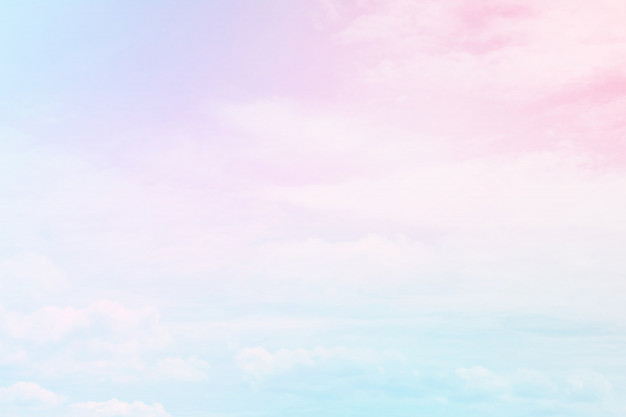 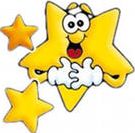 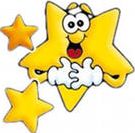 Установочный педсовет
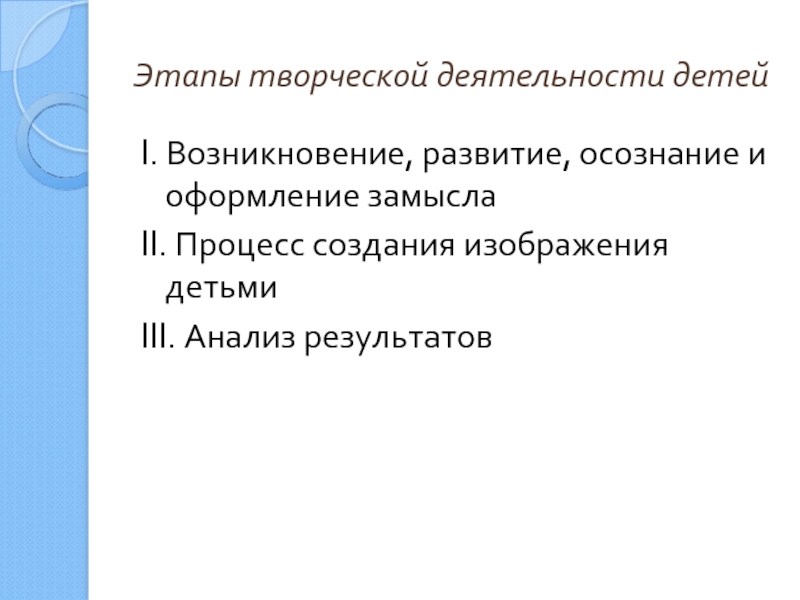 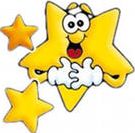 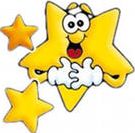 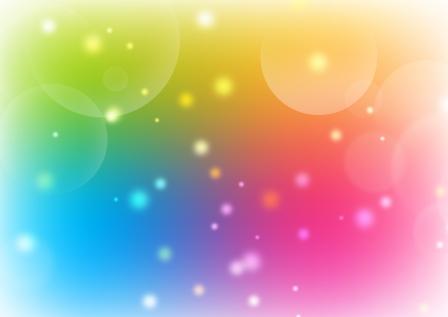 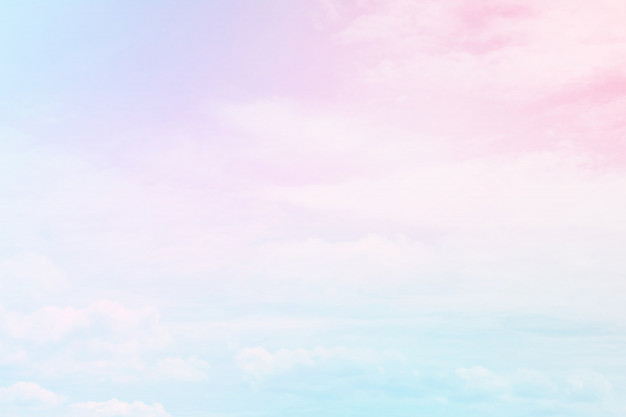 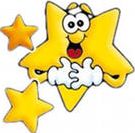 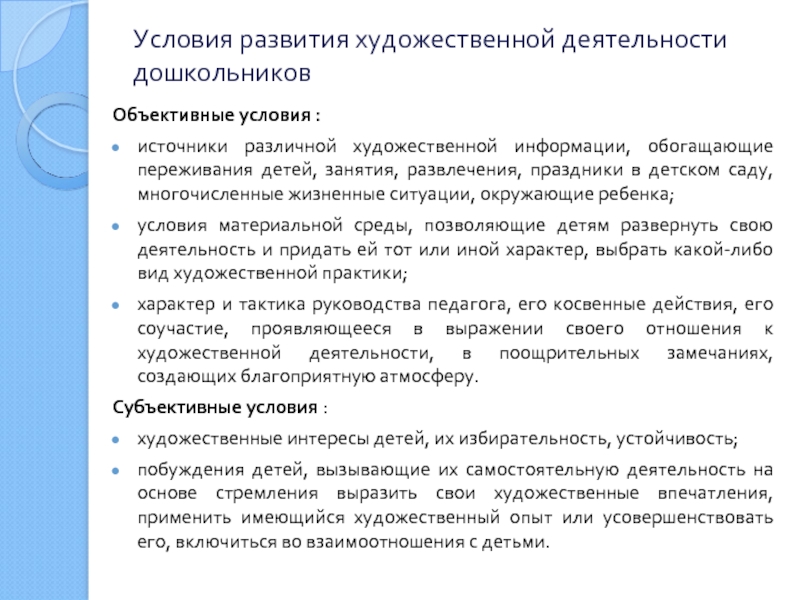 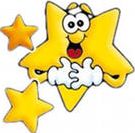 Установочный педсовет
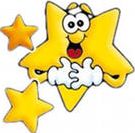 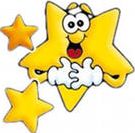 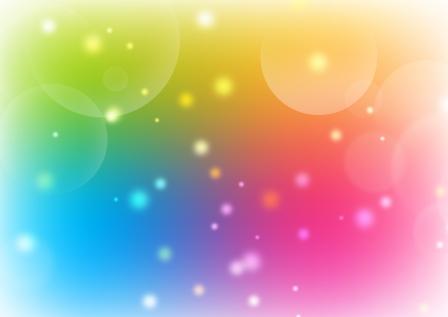 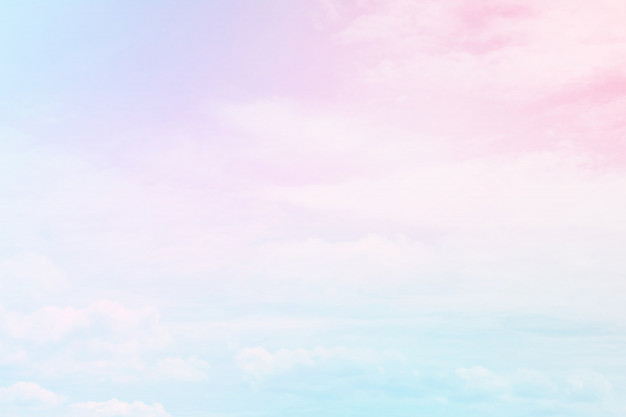 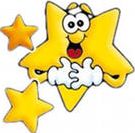 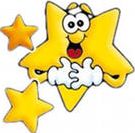 Установочный педсовет
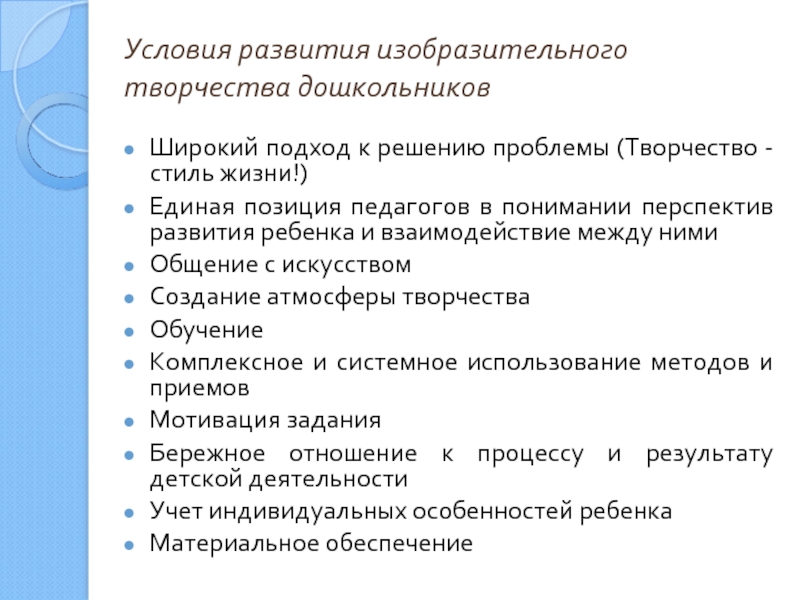 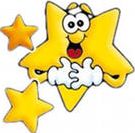 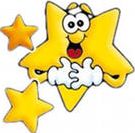 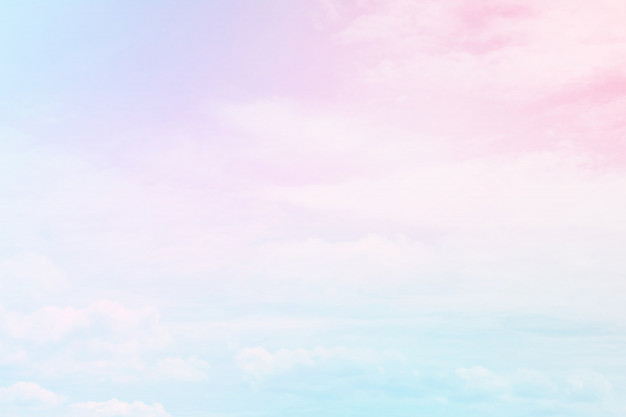 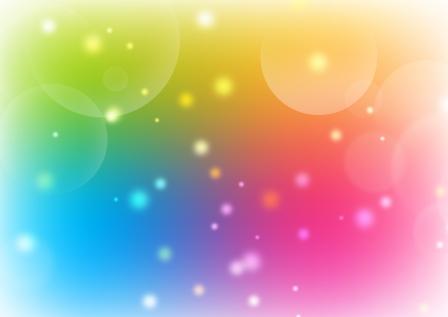 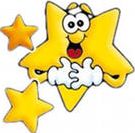 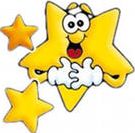 Установочный педсовет
Решение педагогического совета
от 19.11.2020г.
1. Продолжать работу по художественно-эстетическому воспитанию детей, более тщательно продумывать оформление групп, наполнение центров детского творчества с учетом возраста детей.

                                                                                                                         Срок исполнения: в течение учебного года
                                                                                                                                      Ответственные: воспитатели групп

2. Творчески подходить к организации образовательной деятельности по художественно-эстетическому развитию детей, активно использовать разнообразные методы и приемы.

                                                                                                                       Срок исполнения: в течение учебного года                                                                                                                                           Ответственные: воспитатели групп

3. Регулярно обновлять материалы и пособия в центрах по художественно - продуктивной деятельности в группах.

                                                                                                                                       Срок исполнения: постоянно
                                                                                                                               Ответственные: воспитатели групп

4. Использовать разнообразные формы работы с родителями, размещать информацию по вопросам художественно – эстетического воспитания детей.
                                                                                                                          Срок исполнения: в течение учебного года                                                                                                                                        Ответственные: воспитатели групп
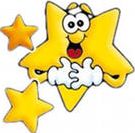 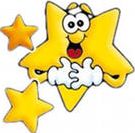 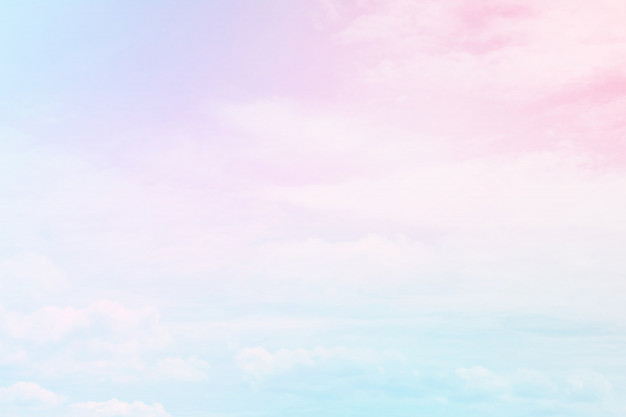 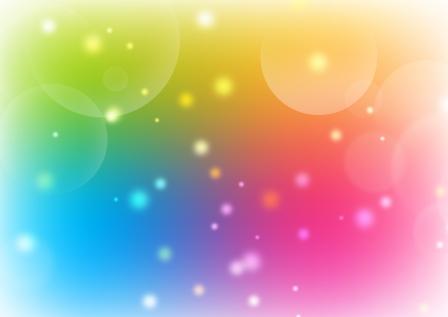 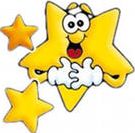 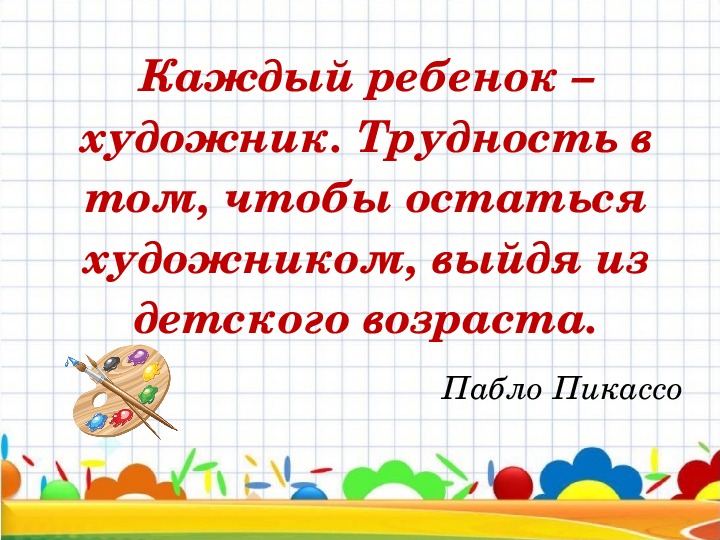 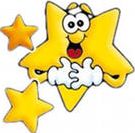 Установочный педсовет
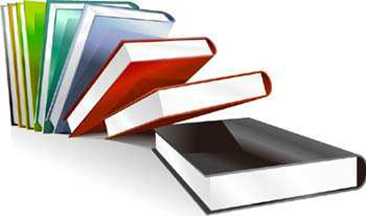 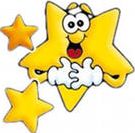 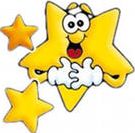 Список литературы
Аванесова В.Н. Воспитание и обучение детей в разновозрастной группе. Просвещение, 2000. - 176 с.
Алексеев П.Г. Методологические принципы проектирования образовательных систем / П.Г. Алексеев // Проектирование в образовании: Проблемы, поиски, решения. - М.: Владос, 2004.-98 с.
Алексеева М.М., Яшина В.И. Речевое развитие дошкольника. М., 2008.-242с.
Амонашвили Ш.А. Размышления о гуманной педагогике. М., 2006.
Болотина Л.Р., Баранов С.П., Комарова Т.С. Дошкольная педагогика: Уч. пособие для ст-в высш.уч.зав-й. 2-е изд., испр. и доп. М.: Акад. проект, 2005. - 240 с.
Борев Ю.Б. Эстетика. М.: Русь-Олимп: АСТ: Астрель, 2005.-829 с.
Варкки Н. Ребенок в мире творчества: Творческое и эстетическое воспитание дошкольников / Н. Варкки // Дошкольное воспитание. - 2003. - №6. - С.57-67.
Ветлугина Н.А. Система эстетического воспитания в детском саду / В.А. Ветлугина. - М.: Просвещение, 2002.
Ветлугина Н.А. Художественное творчество и ребенок / В.А. Ветлугина. - М.: Просвещение, 2005.
Ветлугина Н.А. Самостоятельная художественная деятельность дошкольников / В.А. Ветлугина. - М.: Просвещение, 2006.
Ветлугина Н.А. Эстетическое воспитание в детском саду / Пособие для воспитателей детского сада. 2-е издание, переработанное. / В.А. Ветлугина. - М.: Просвещение, 2006.
Возрастная и педагогическая психология: учеб. пособие / М.В. Матюхина, Т.С. Михальчик, Н.Ф. Прокина и др.; под. ред. М.В. Гамезо. - М.: Просвещение, 2004. - 256 с.
Выготский Л.С. К вопросу о многоязычии в детском возрасте //Хрестоматия по возрастной и педагогической психологии. М., 2006.
Выготский Л.С. Мышление и речь /Ред. Г.Н. Шелогурова. М.: Лабиринт, 2006.
Гавриловец К.В., Казимирская И.И. Нравственно-эстетическое воспитание школьников: Кн. для учителя. 2-е изд-е, доп. и перераб. Мн.: Нар.асвета, 2005. - 128 с.
Григорьева Г.Г. Игра и обучение детей изобразительной деятельности Педагогические и психологические проблемы руководства игрой дошкольника. / Г.Г. Григорьева. - М.: 2001.
Григорович Л.А. Развитие творческого воображения. - М.,2007. - 175 с.
Гусев Е.О. Творческий процесс и художественное восприятие. Л., 2000. -94 с.
Венгер Л. А. Воспитание сенсорной культуры ребенка от рождения до 6 лет: Кн. для воспитателя дет. сада / Под ред. Л. А. Венгера. - М.: Просвещение, 1988. - 144 с.
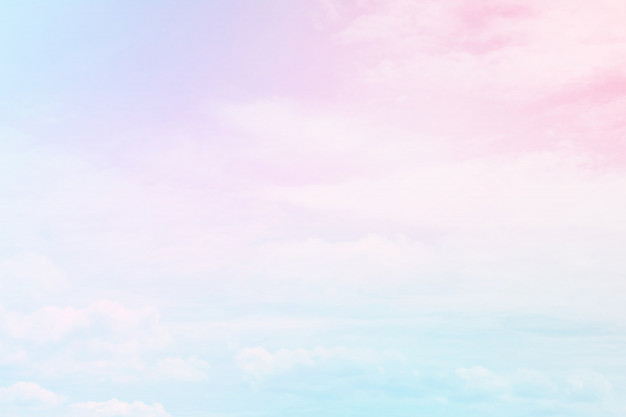 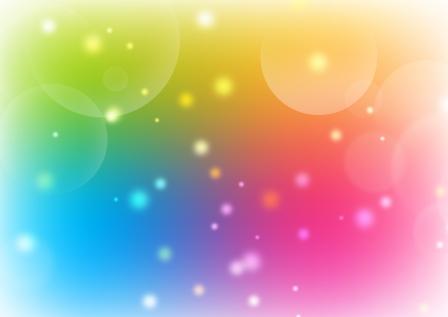 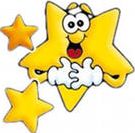 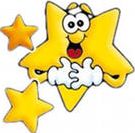 Установочный педсовет
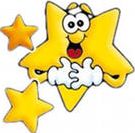 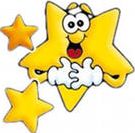 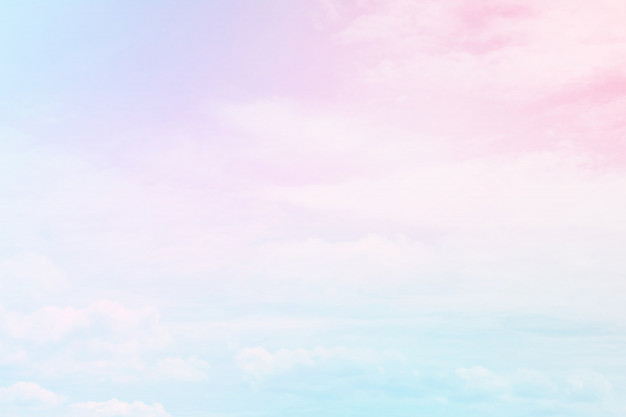 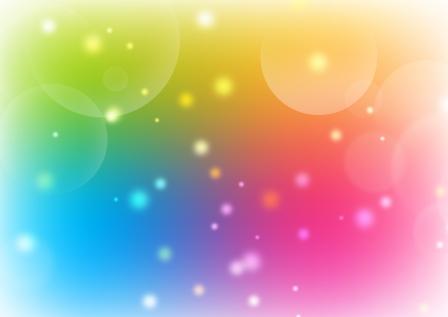 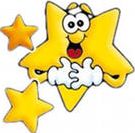 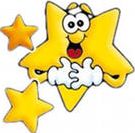 Установочный педсовет
Спасибо

 
за внимание!
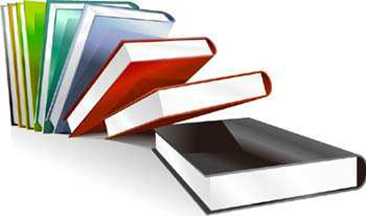 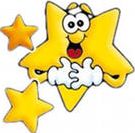 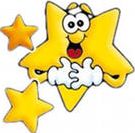